Laser spectroscopy of atoms and molecules for tests of QED and improved knowledge of fundamental particles and constants
Jeroen Koelemeij
LaserLaB VU University Amsterdam, The Netherlands
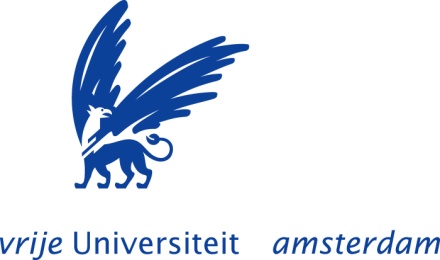 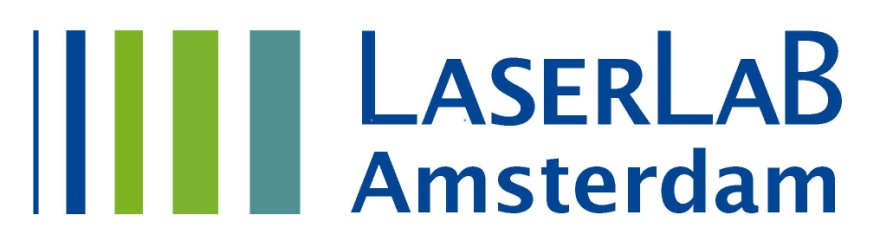 QED/fundamental constants research at LaserLaB
Prof Wim Ubachs
(group leader)
Prof Kjeld Eikema
Dr Wim Vassen
Dr Rick Bethlem
Dr Jeroen Koelemeij
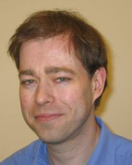 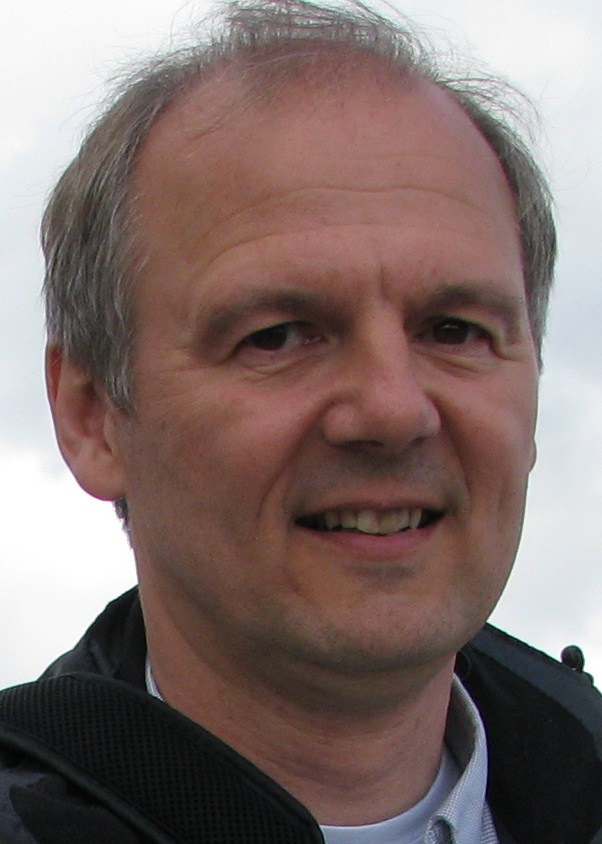 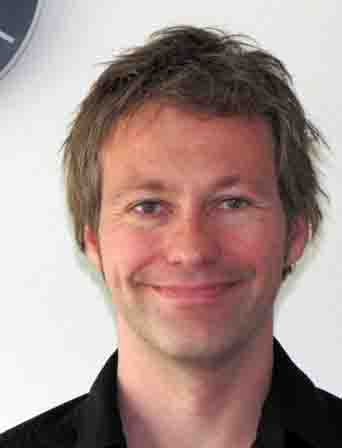 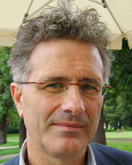 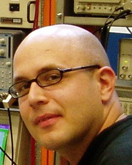 Spectroscopy of H2 
Tests of QED
mp/me variation
Cold molecular ions
QED tests HD+
mp/me value
mp/me variation
XUV comb
spectroscopy
XUV He spectroscopy
Tests of QED
a variation
Spectroscopy     of He* 
Tests of QED
He-3 nuclear size
Cold molecules
Spectroscopy of CO, CH3OH, NH3
mp/me variation
One-electron system: 	HD+
			Two-electron systems: 	He, H2
Two-electron systems
Metastable helium spectroscopy
Rob van Rooij
Joe Borbely
Juliette Simonet (ENS Paris)
Maarten Hoogerland (Auckland)
Kjeld Eikema
Roel Rozendaal
Wim Vassen
Precision spectroscopy of He*
Use ultracold, quantum degenerate gas of 3He (fermion) or 4He (boson) in 1s2s 3S1 state (He*)
High-res laser spectroscopy of doubly-forbidden        2 3S1 – 2 1S0 transition (1557 nm)
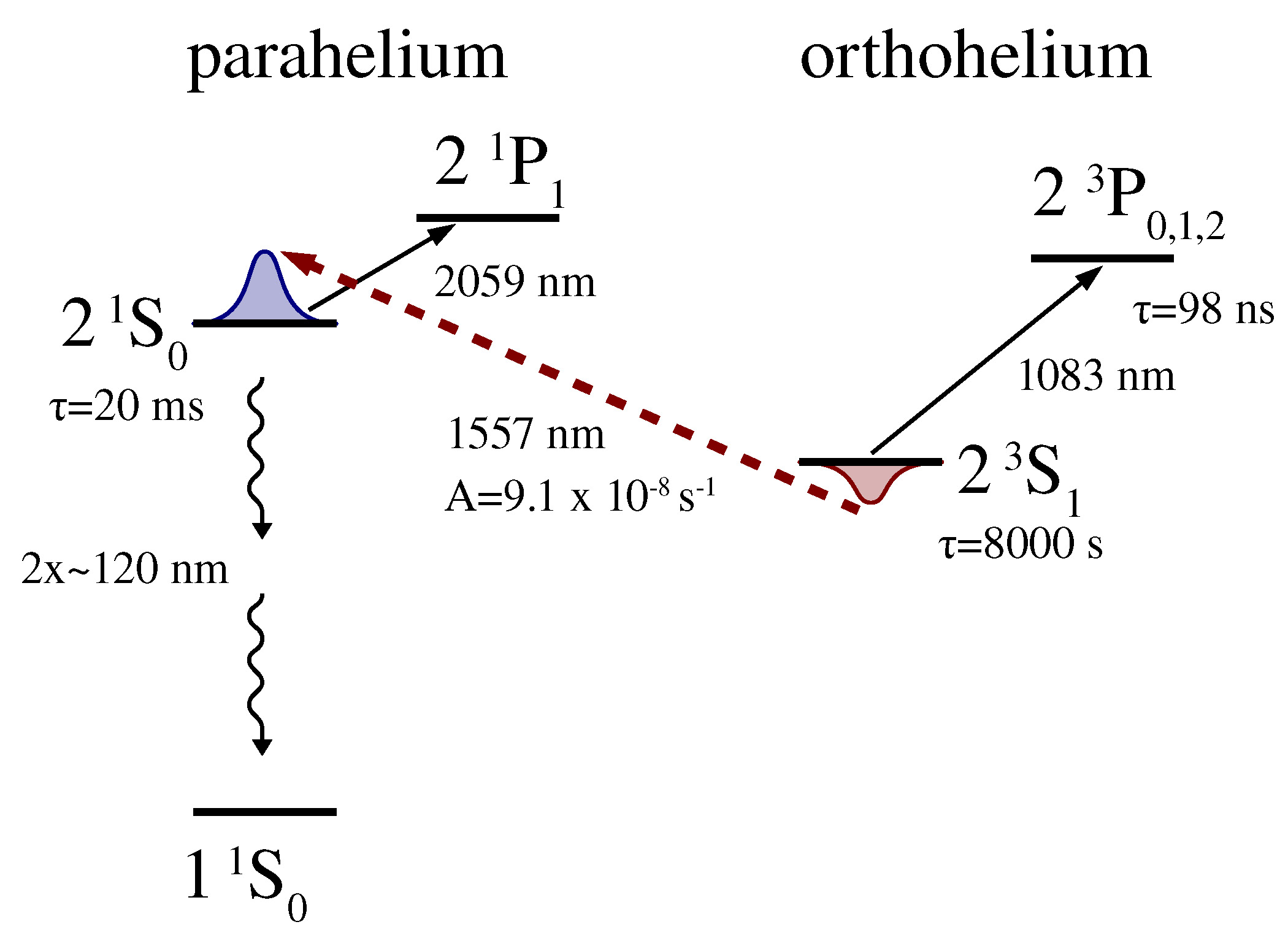 Laser cooling
and trapping!
He* spectroscopy setup
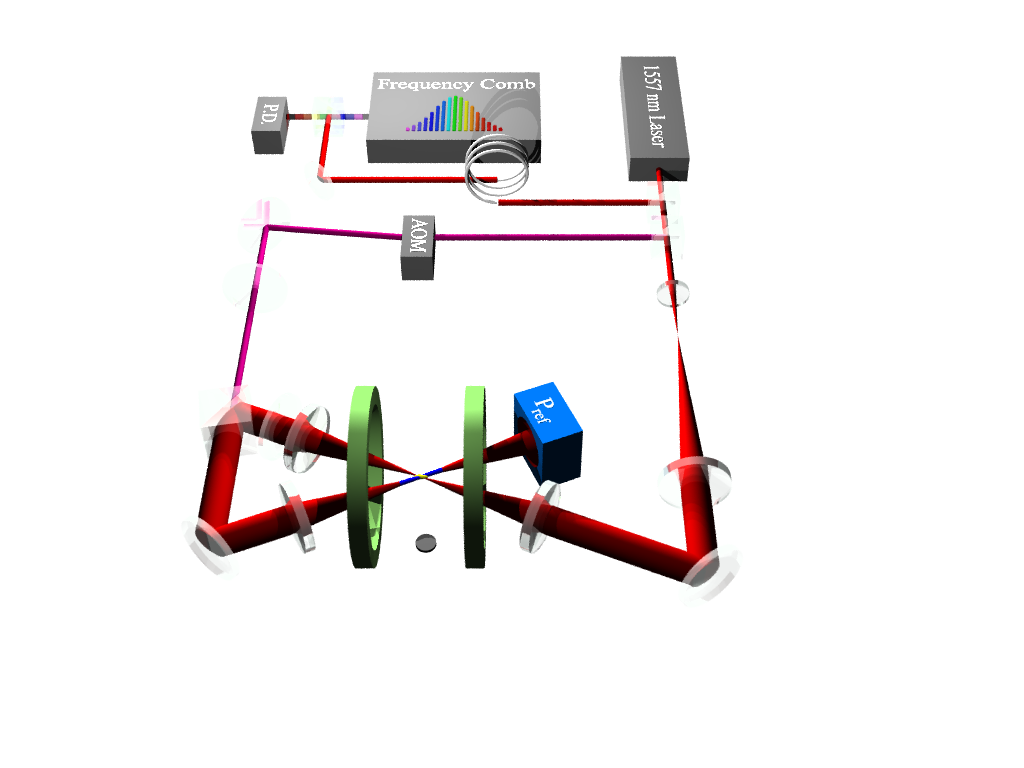 Dipole trap laser: 40 MHz detuned from atomic transition
Crossed optical dipole trap at 1557 nm
Bose-Einstein condensate of 4He*
Degenerate Fermi gas of 3He*
He* spectroscopy setup
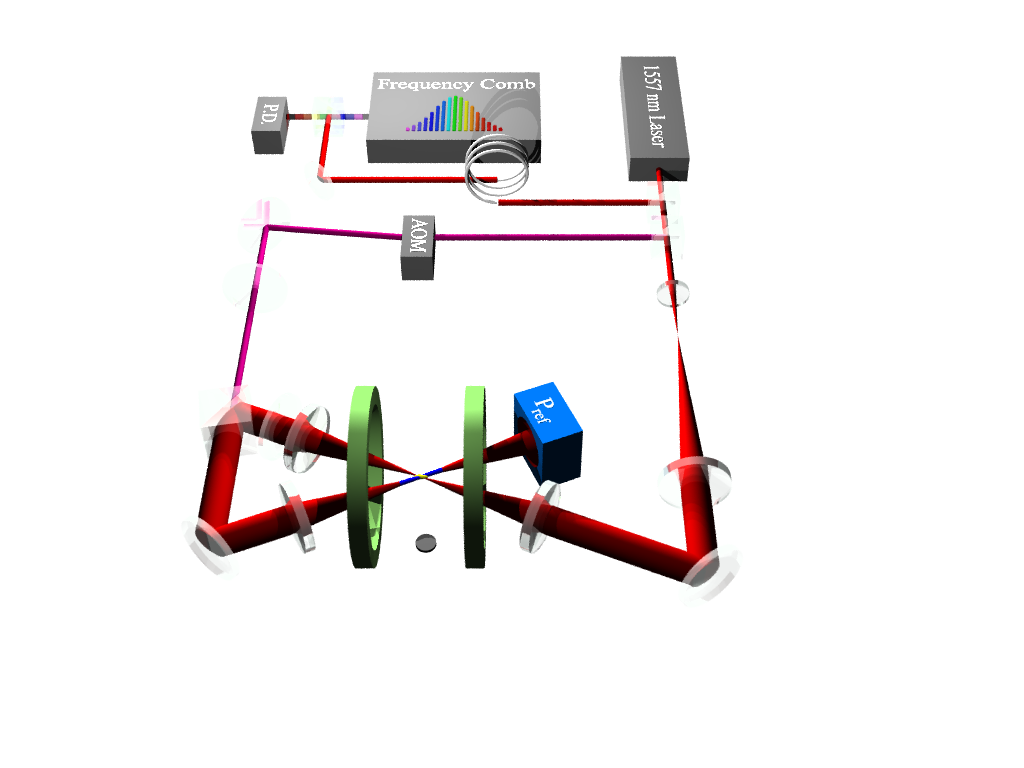 Absorption imaging
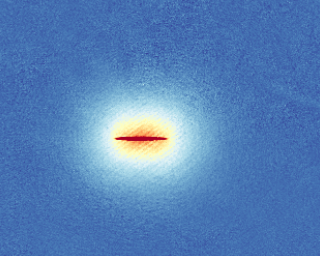 Dipole trap laser: 40 MHz detuned from atomic transition
Crossed optical dipole trap at 1557 nm
Bose-Einstein condensate of 4He*
Degenerate Fermi gas of 3He*
He* spectroscopy setup
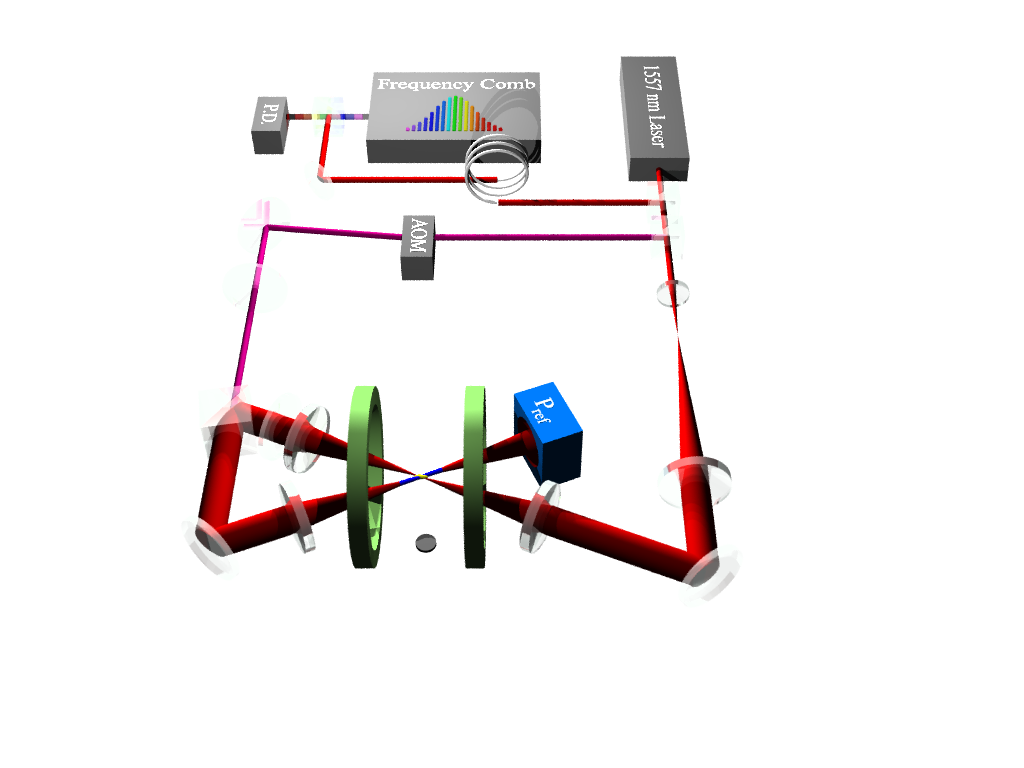 Absorption imaging
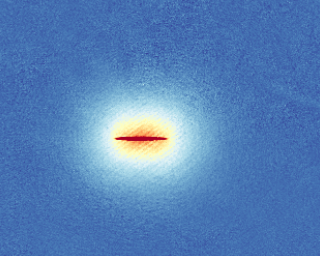 Dipole trap laser: 40 MHz detuned from atomic transition
TOF on Micro-channel Plate (MCP)
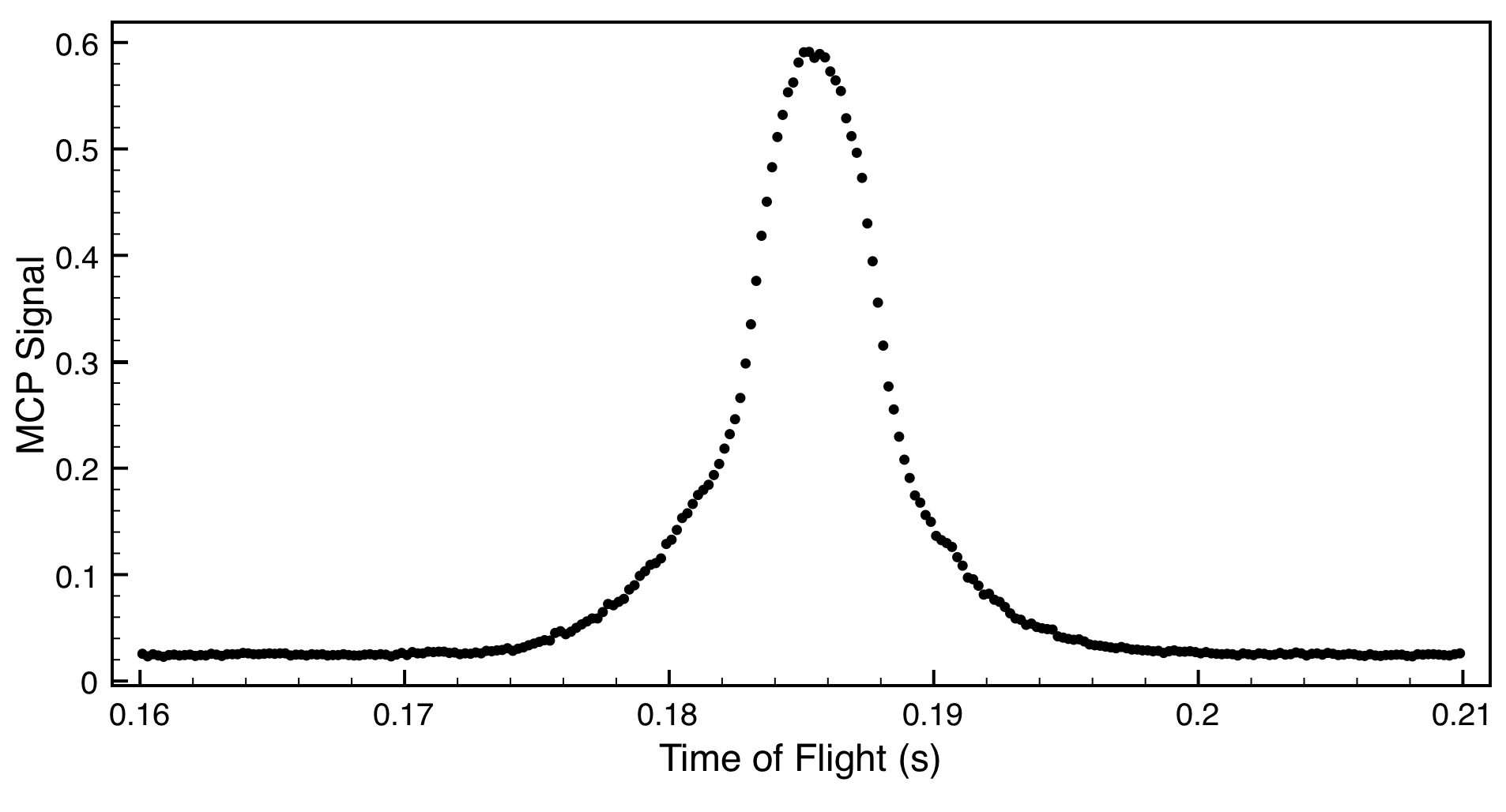 Thermal fraction 
at ~ 1 mK
Crossed optical dipole trap at 1557 nm
Bose-Einstein condensate of 4He*
Degenerate Fermi gas of 3He*
MCP Signal (a.u.)
160
170
180
190
200
210
Time of Flight (ms)
He* spectroscopy setup
Mode-locked erbium doped fiber laser (Menlo Systems)
Referenced to a GPS-disciplined rubidium clock
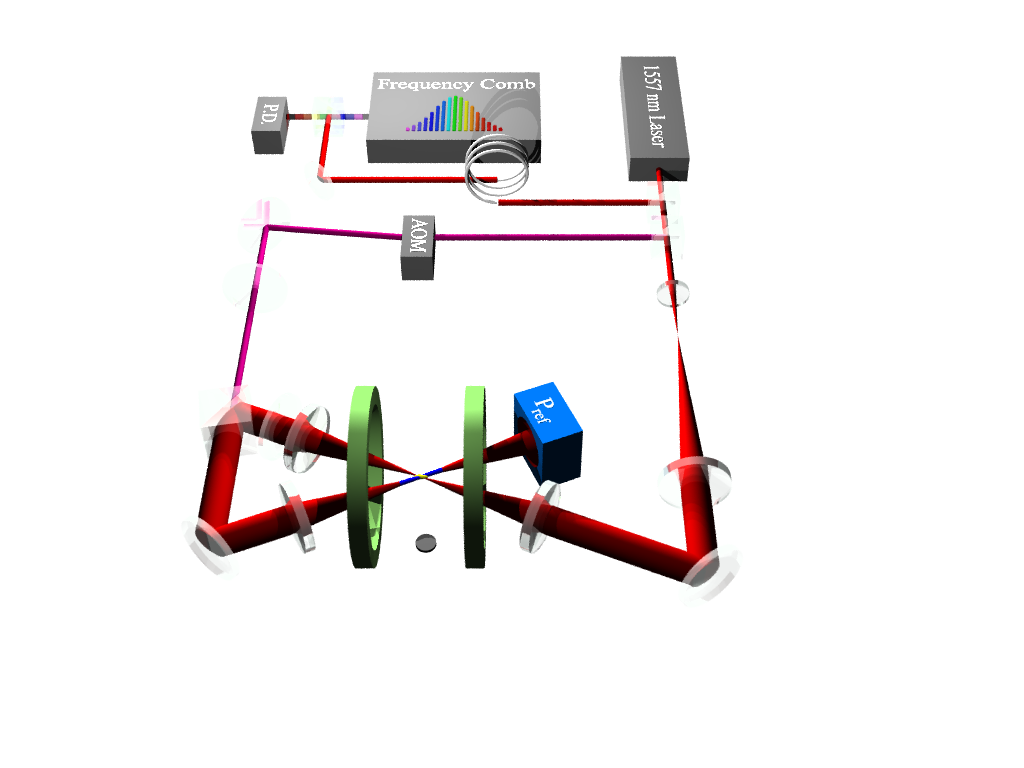 Absorption imaging
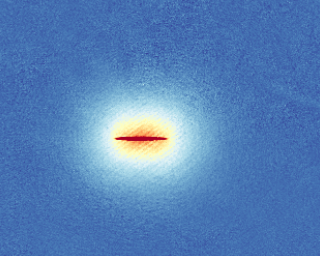 Dipole trap laser: 40 MHz detuned from atomic transition
TOF on Micro-channel Plate (MCP)
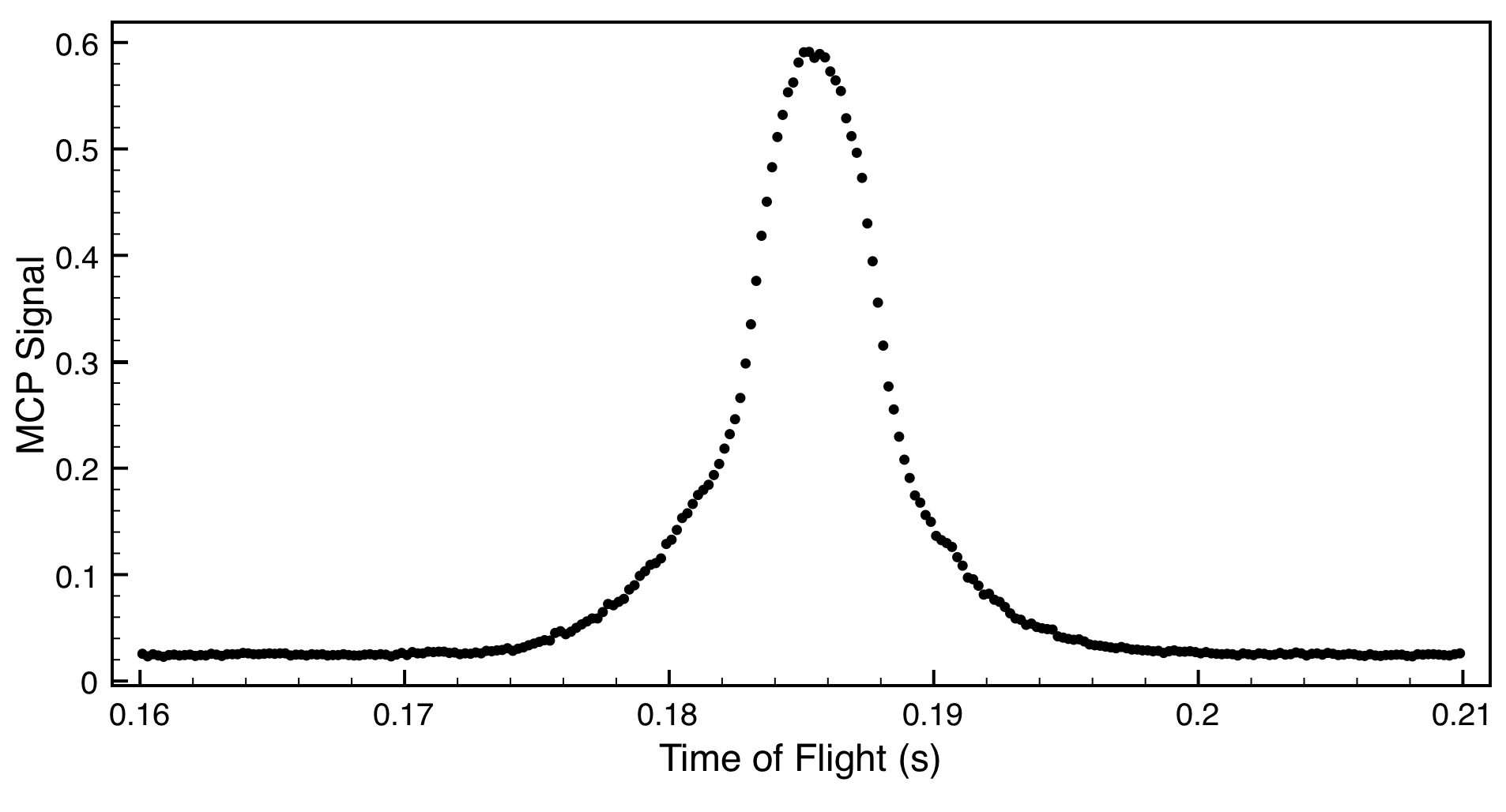 Thermal fraction 
at ~ 1 mK
Crossed optical dipole trap at 1557 nm
Bose-Einstein condensate of 4He*
Degenerate Fermi gas of 3He*
MCP Signal (a.u.)
160
170
180
190
200
210
Time of Flight (ms)
Signal and lineshape
Atoms in 2 3S1 state are trapped by dipole trap, 	        but	atoms in 2 1S0 excited state are anti-trapped 
Detect loss of atoms due to 1557 nm laser
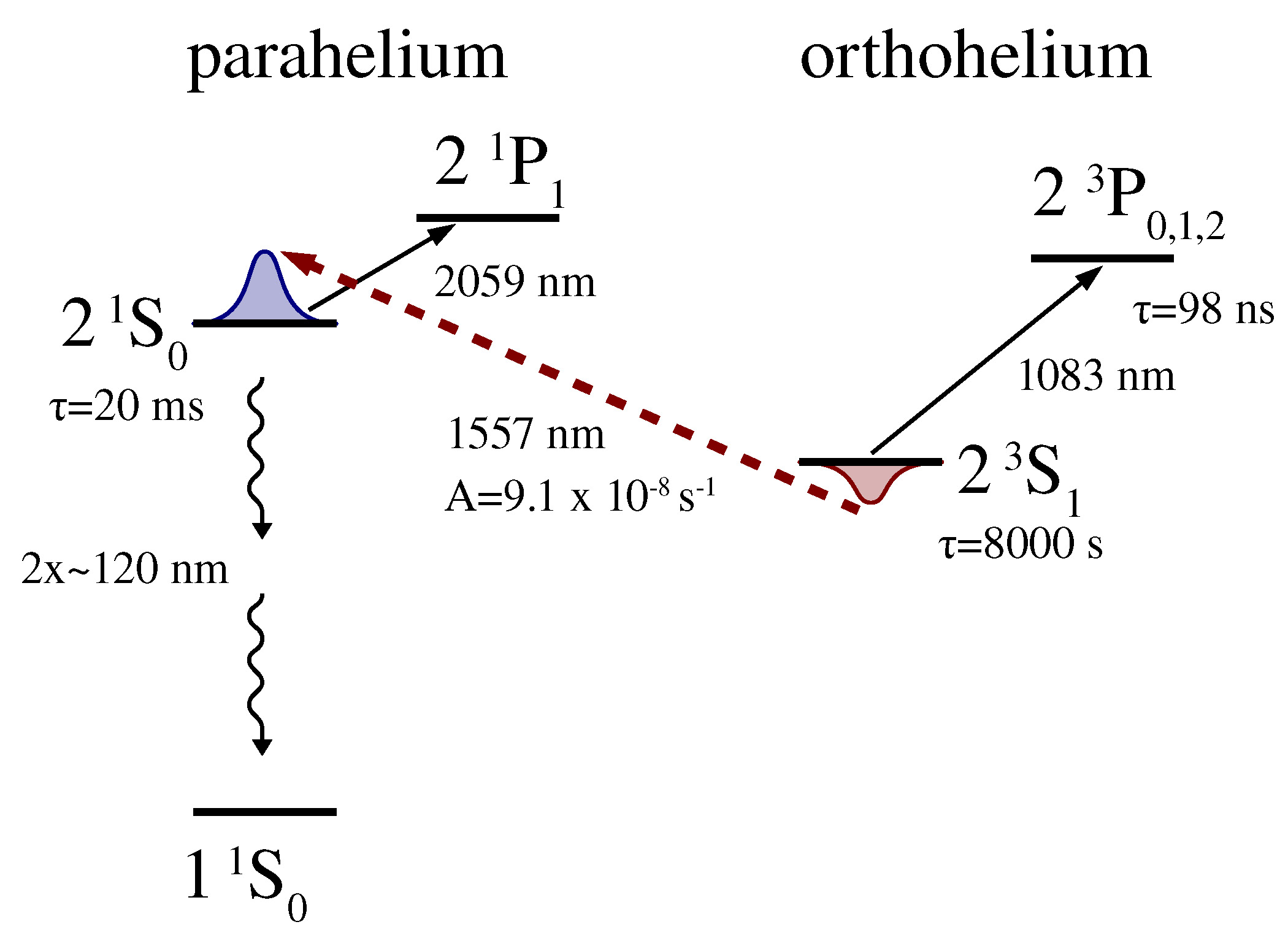 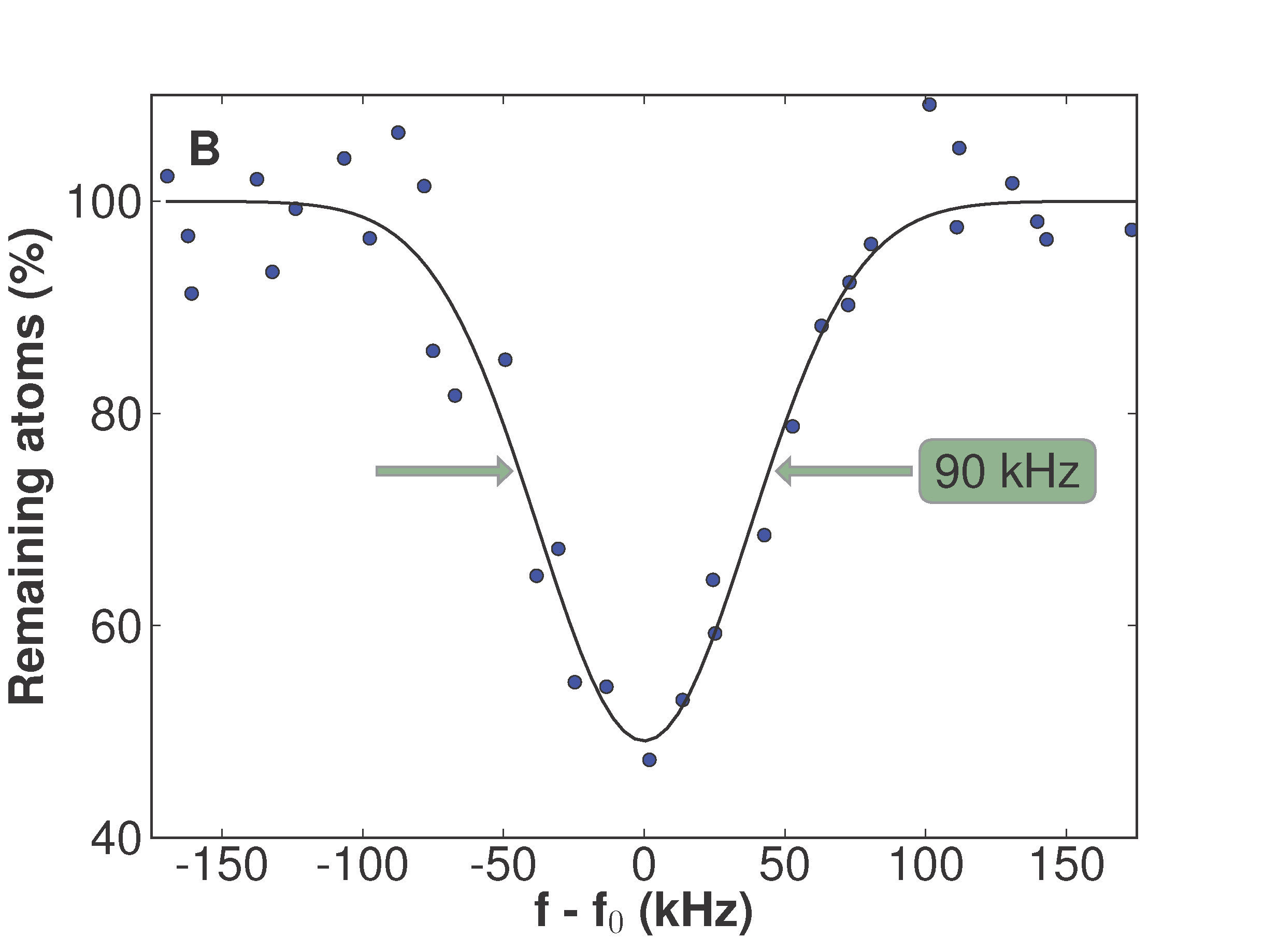 Laser linewidth
75 kHz
Systematic frequency shifts
He* atoms prepared in M = 1 to suppress Penning ionization
BUT linear Zeeman effect
Spin flips + Stern-Gerlach-type detection (absorption imaging)
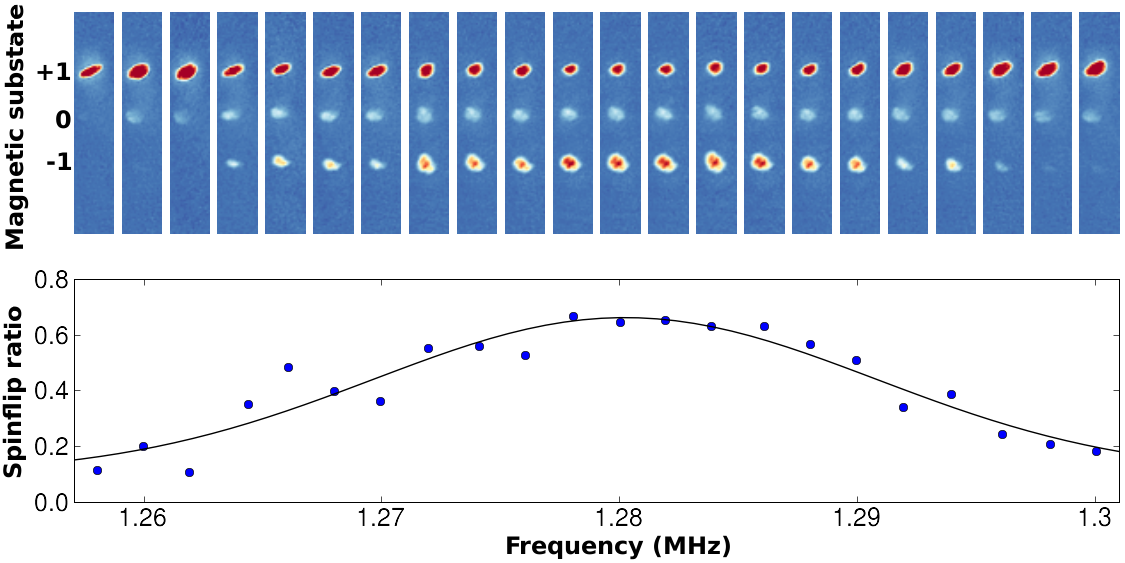 Other systematic shifts
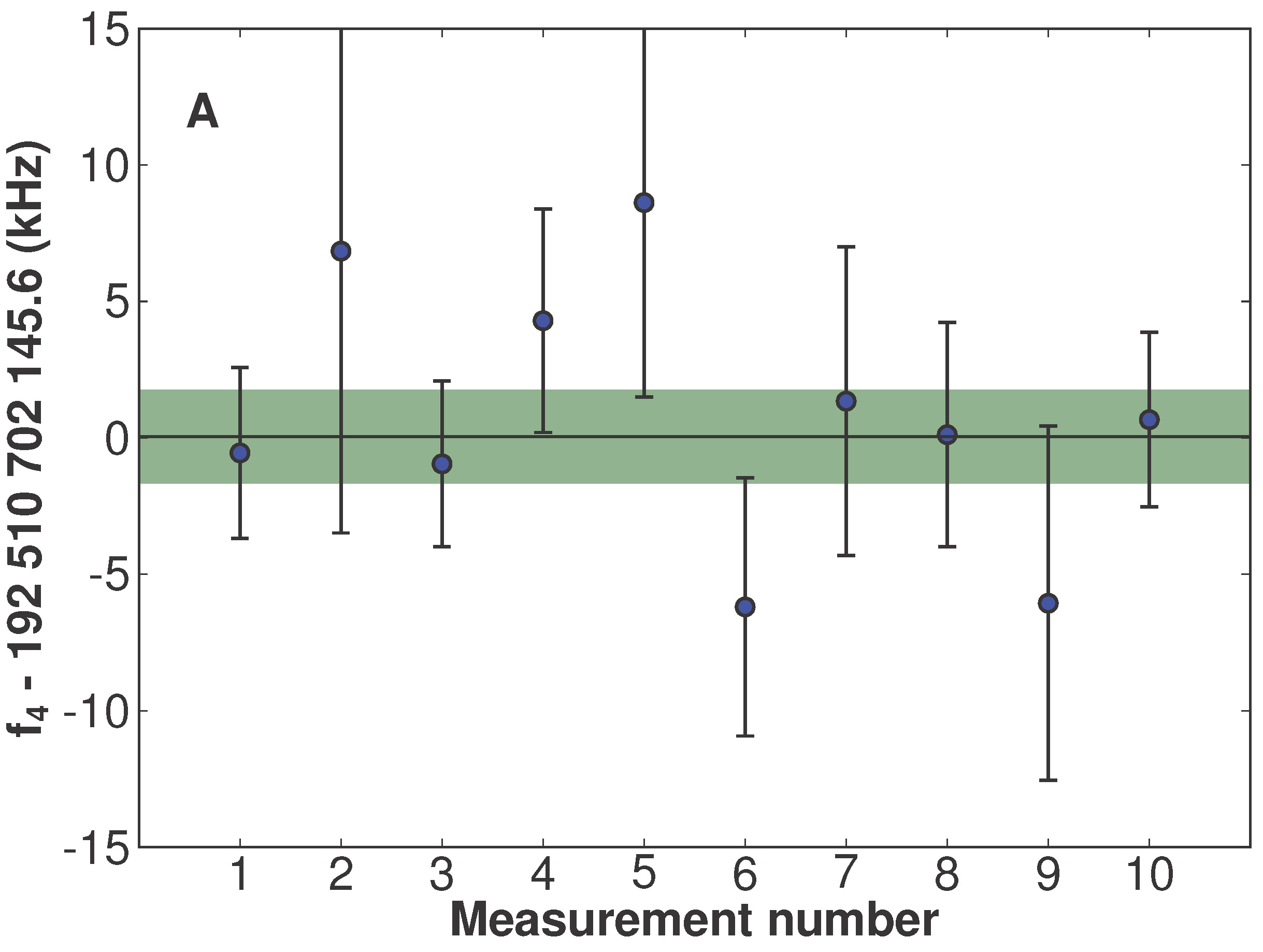 AC Stark shifts by 1557 nm laser (vary power and extrapolate to zero)
4He (bosons): mean-field shift 0.07±1.08 kHz
4He
[kHz]
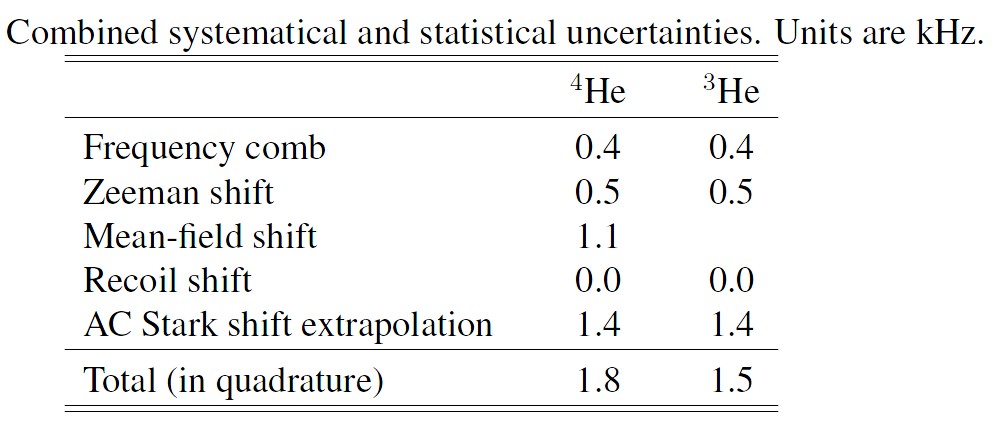 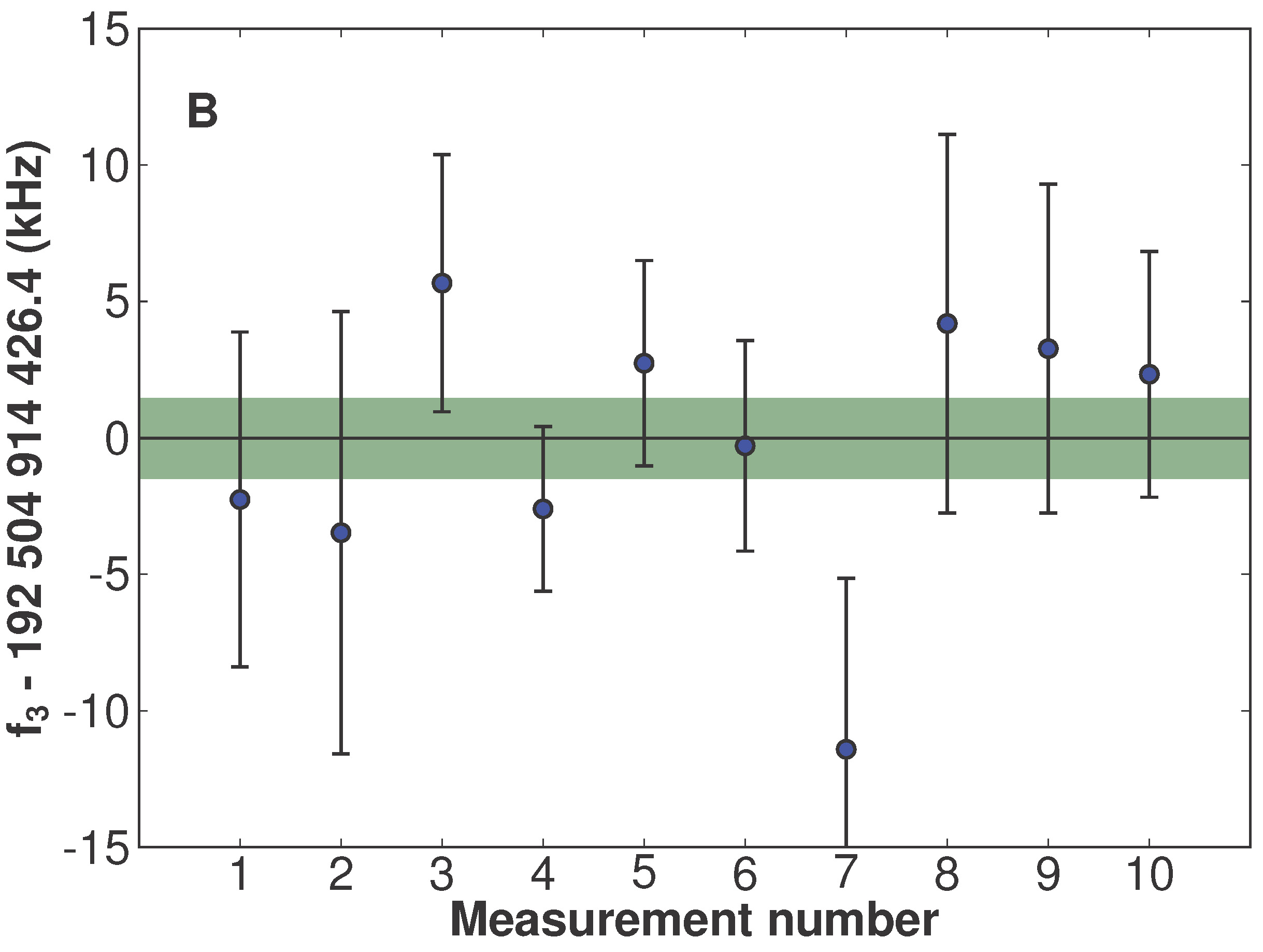 3He
9.3 ppt
8.8 ppt
Results – Experiment vs. Theory
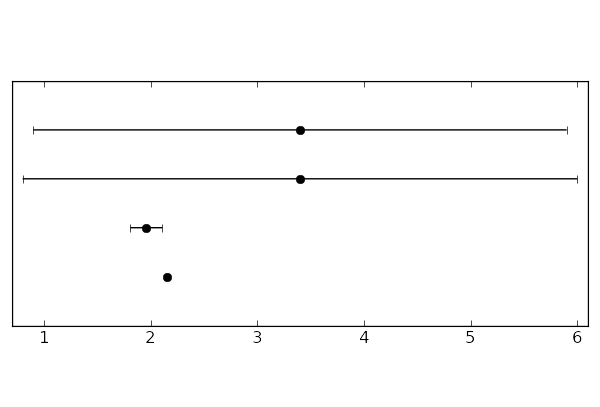 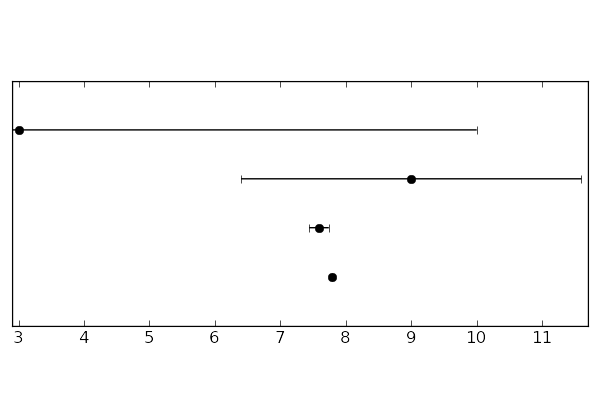 Helium 4 transition frequency
Helium 3 transition frequency
Drake
Drake
Pachucki
Pachucki
Indirect expt.
Indirect expt.
This work
This work
f – 192502660 (MHz)
f – 192510700 (MHz)
QED terms contribute at 3 – 4 GHz level
1.5 kHz accuracy: test of He QED at 1-2 ppm level possible
R. van Rooij, J.S. Borbely, J. Simonet, M.D. Hoogerland, K.S.E. Eikema, R.A. Rozendaal, W. Vassen, Science 333 196 (2011).
3He nuclear radius
Measure isotope shift (IS) between 4He and 3He
4He rms nuclear radius accurately known 1.681(4) fm*
QED theory: IS accurate to 8 034 148.6(7) kHz
(Assuming pointlike nuclei)
Experimental IS differs from theory by 218.6(2.4) kHz
Attribute to different rms nuclear radius 3He
3He nuclear radius: 	1.961(4) fm (this work)
Comparison with other results:
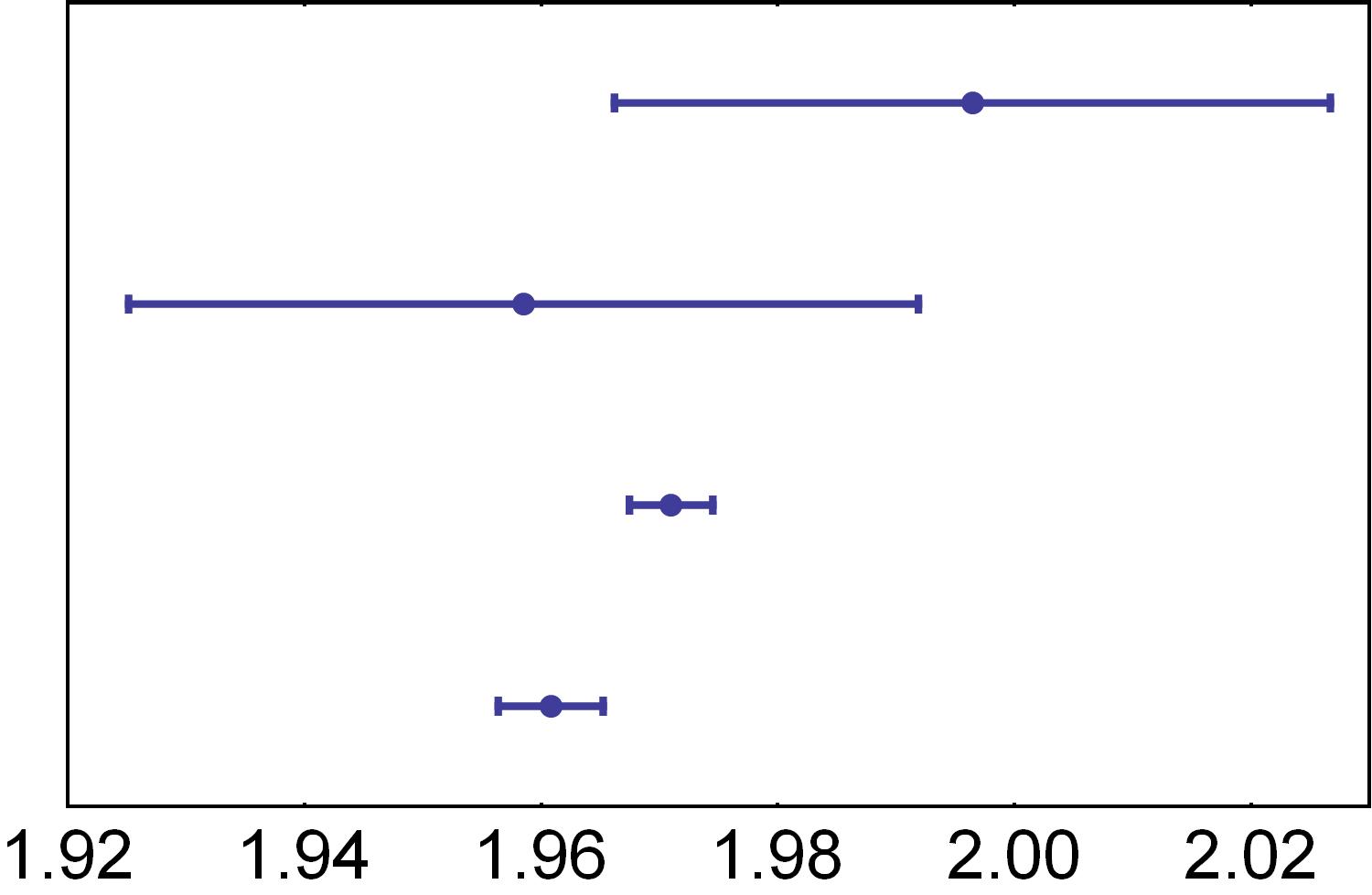 Nuclear few-body theory 
	(A. Kievsky et al., J. Phys. G 35, 063101 (2008)
Electron scattering results	
	(I. Sick, Lect. Notes Phys. 745, 57 (2008)
He 2 3S1 – 2 3P0   	
	(D. Shiner et al., PRL 74 3553 1995)
this work  (R. van Rooij et al. Science 333 196 (2011).
3He rms radius [fm]
* I. Sick, Phys. Rev. C Nucl. Phys. 77, 041302 (2008)
Two-electron systems
XUV frequency comb spectroscopy of helium
Dominik Kandula (now at MBI Berlin)
Tjeerd Pinkert
Christoph Gohle (now at LMU München)
Wim Ubachs
Kjeld Eikema
Hydrogen
Helium
Helium+
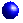 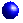 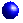 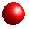 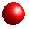 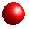 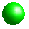 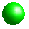 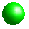 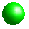 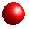 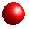 1s5p
1s2s
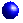 120 nm
51 nm
120 nm
1s2
2S
2S
243 nm
60 nm
243 nm
60 nm
1S
1S
QED/nuclear size tests
Higher-order QED scales with >= Z4
High-harmonic generation to reach XUV
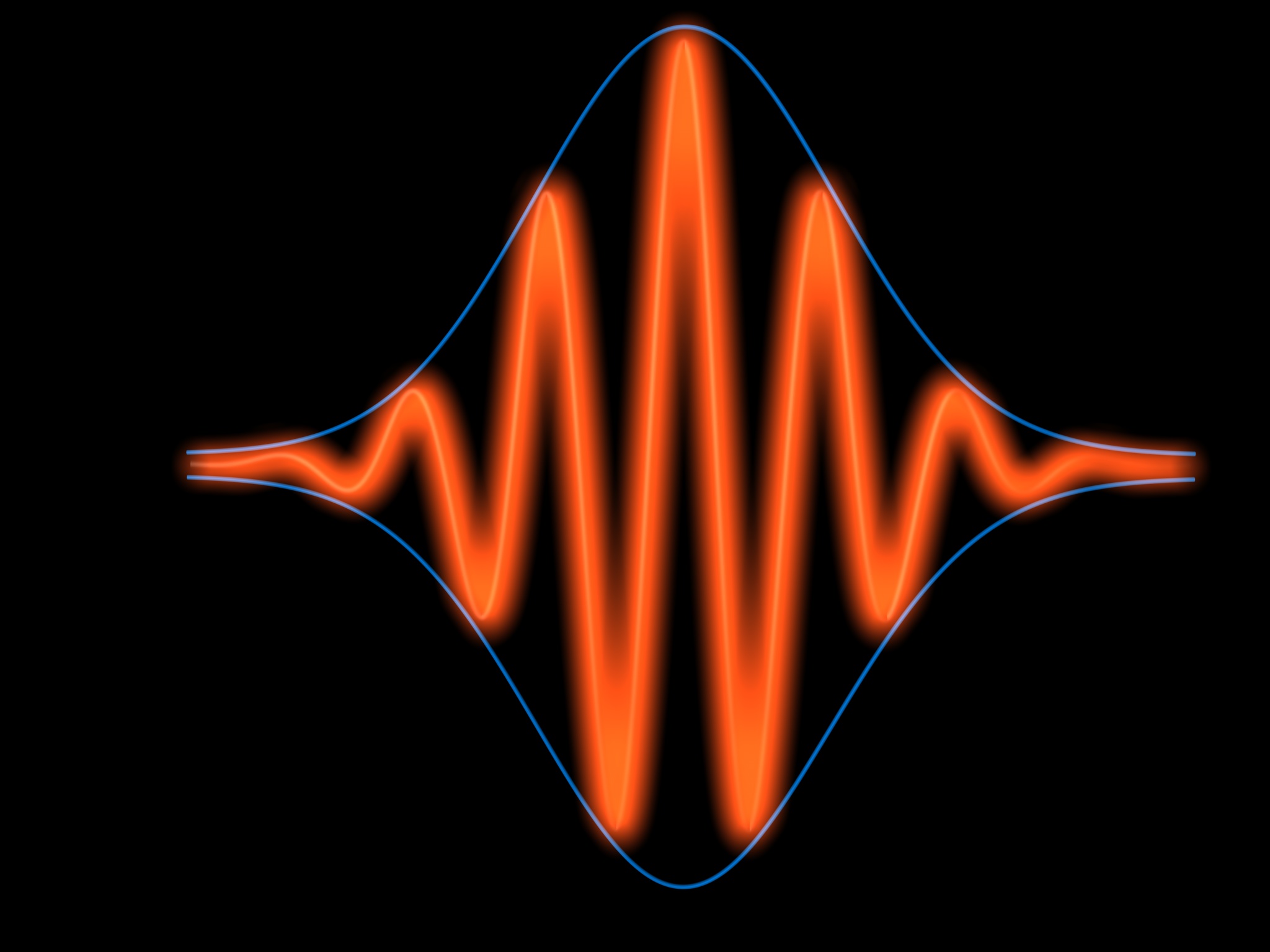 Noble gas jet
XUV (l<100 nm)
IR pulses
1014 W/cm2
IR
UV
VUV
XUV
X-RAY
DUV
3rd
5th
7th
9th
333rd
harmonic
conversion
…
frequency
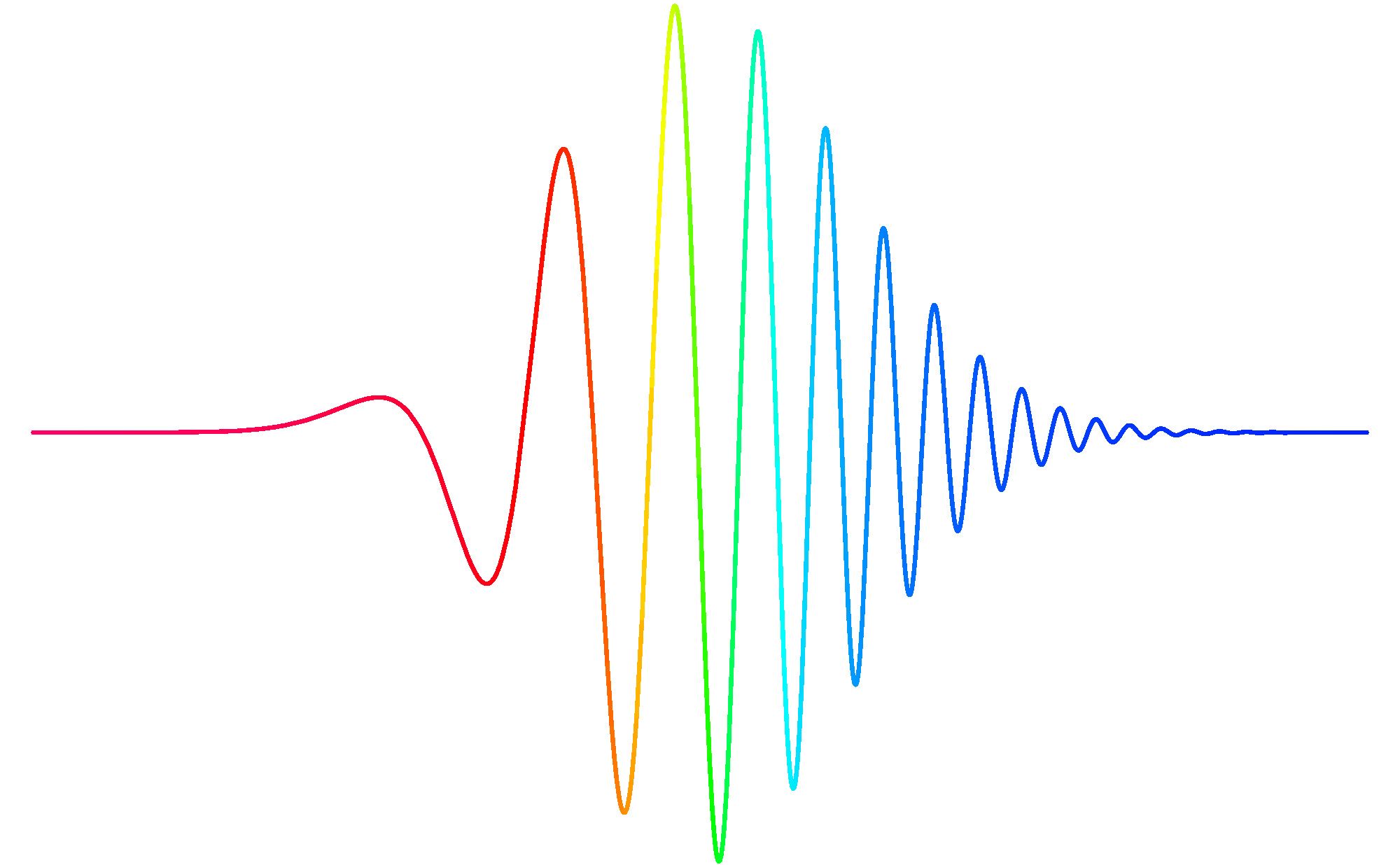 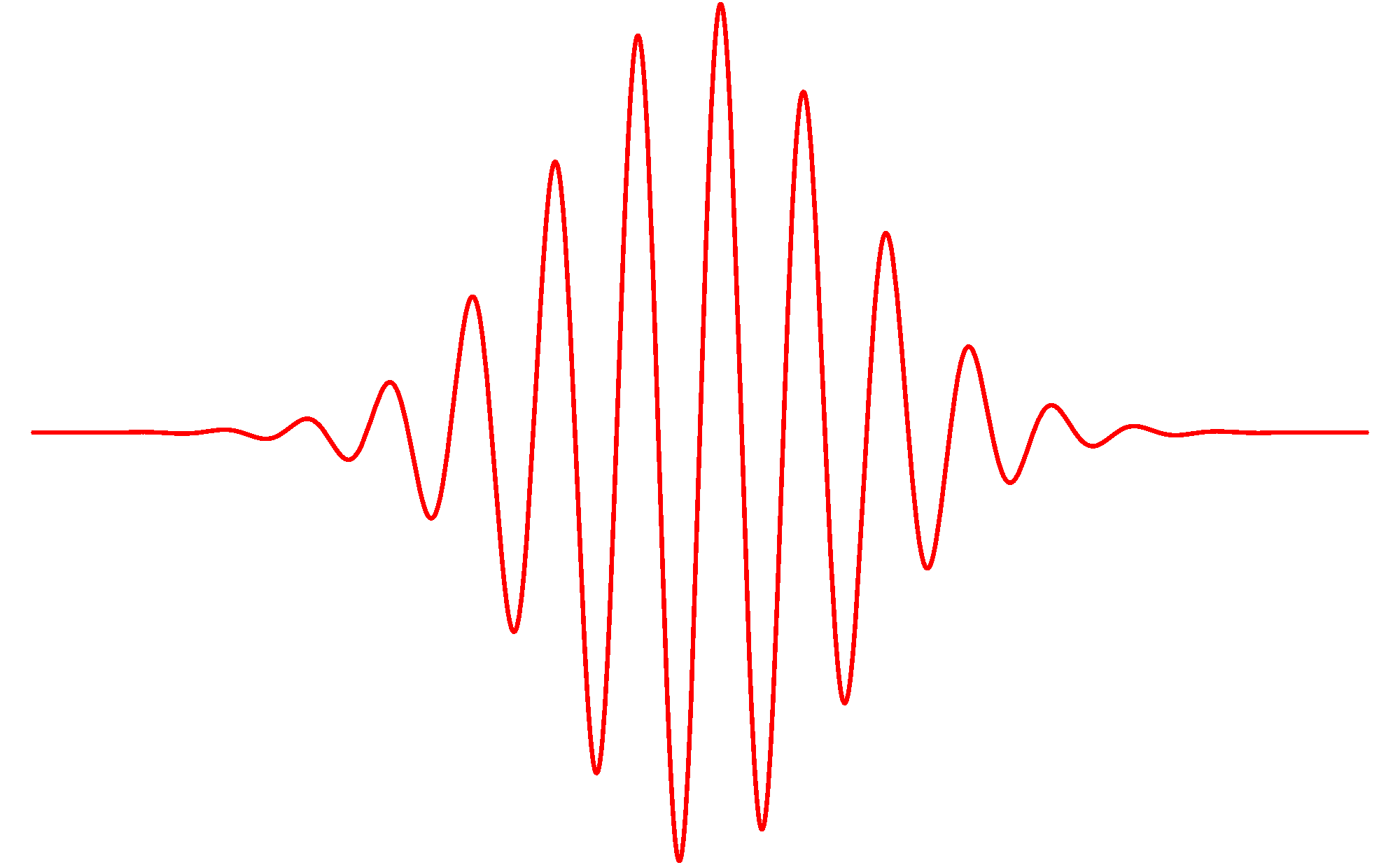 n
Single pulse excitation: chirp issues
frequency
time
Dt Dn > 0.44
Dn
Dt
n
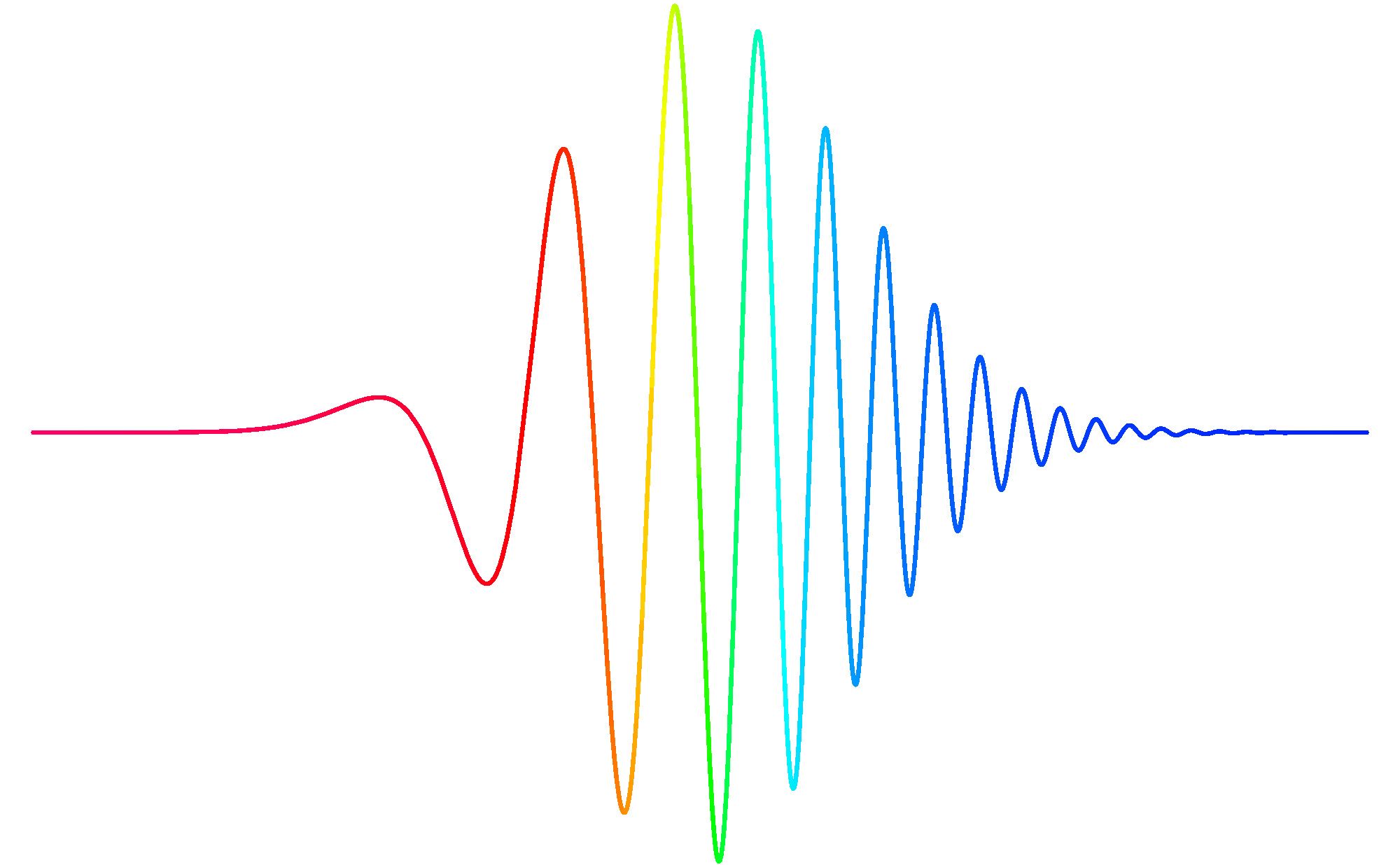 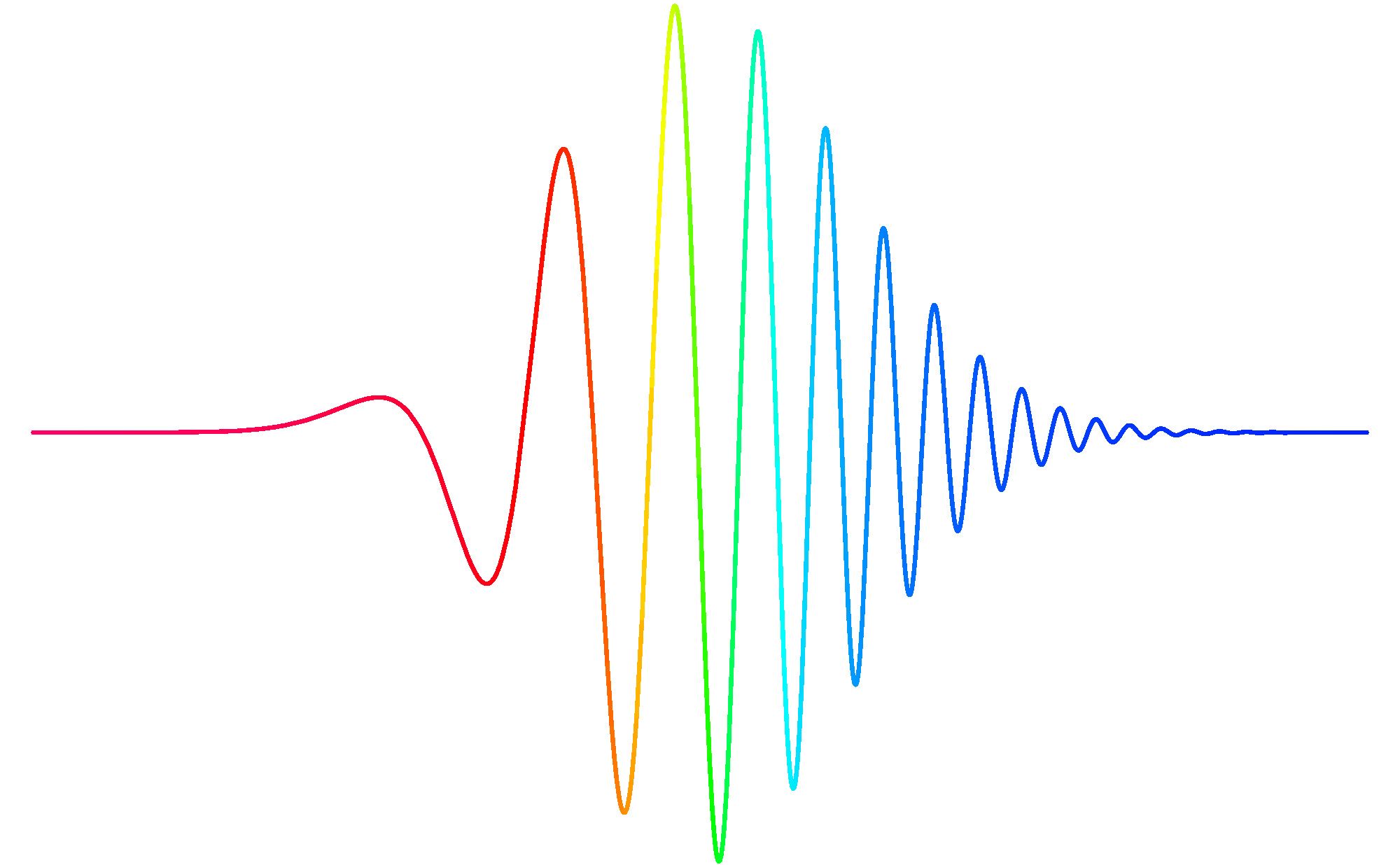 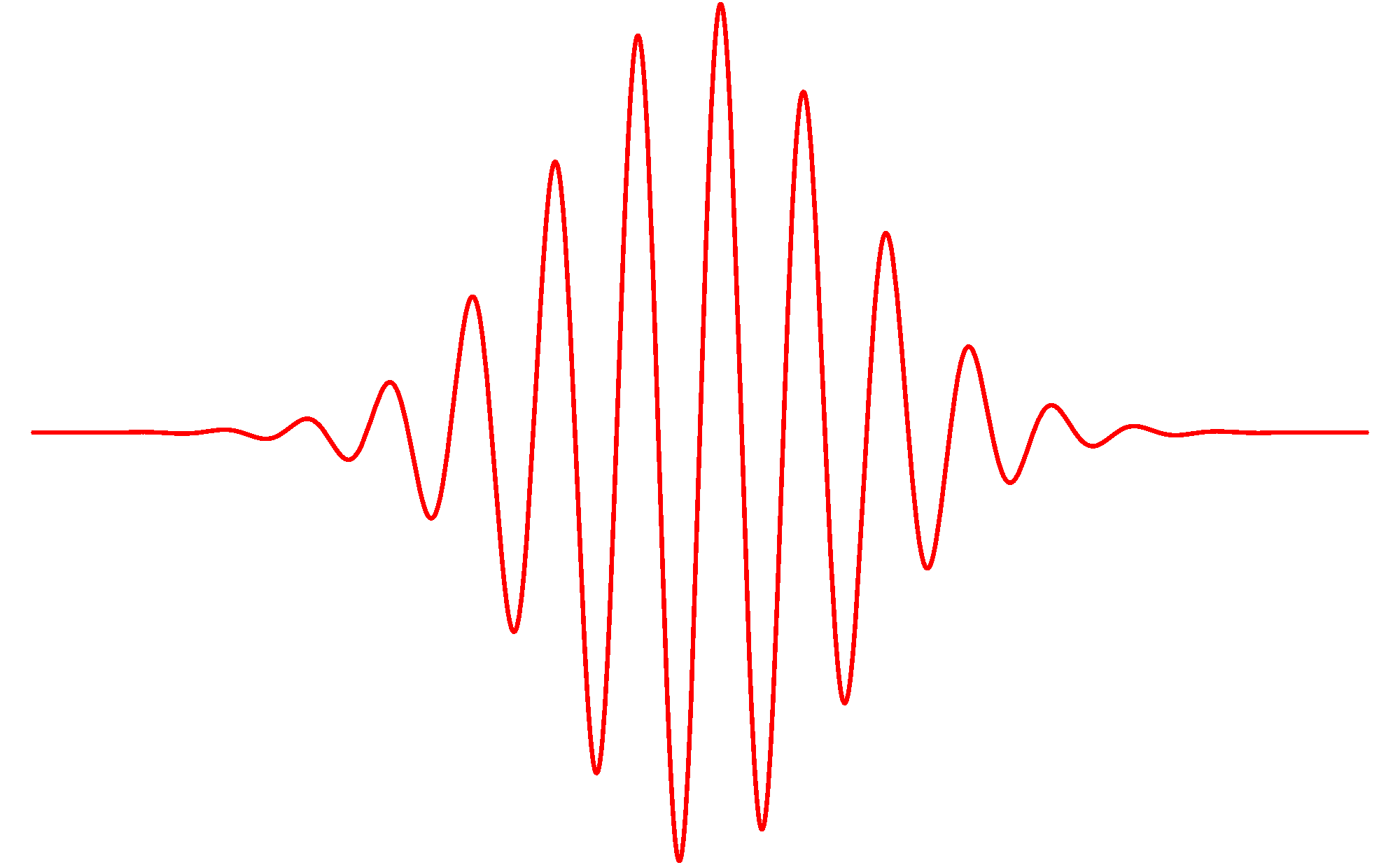 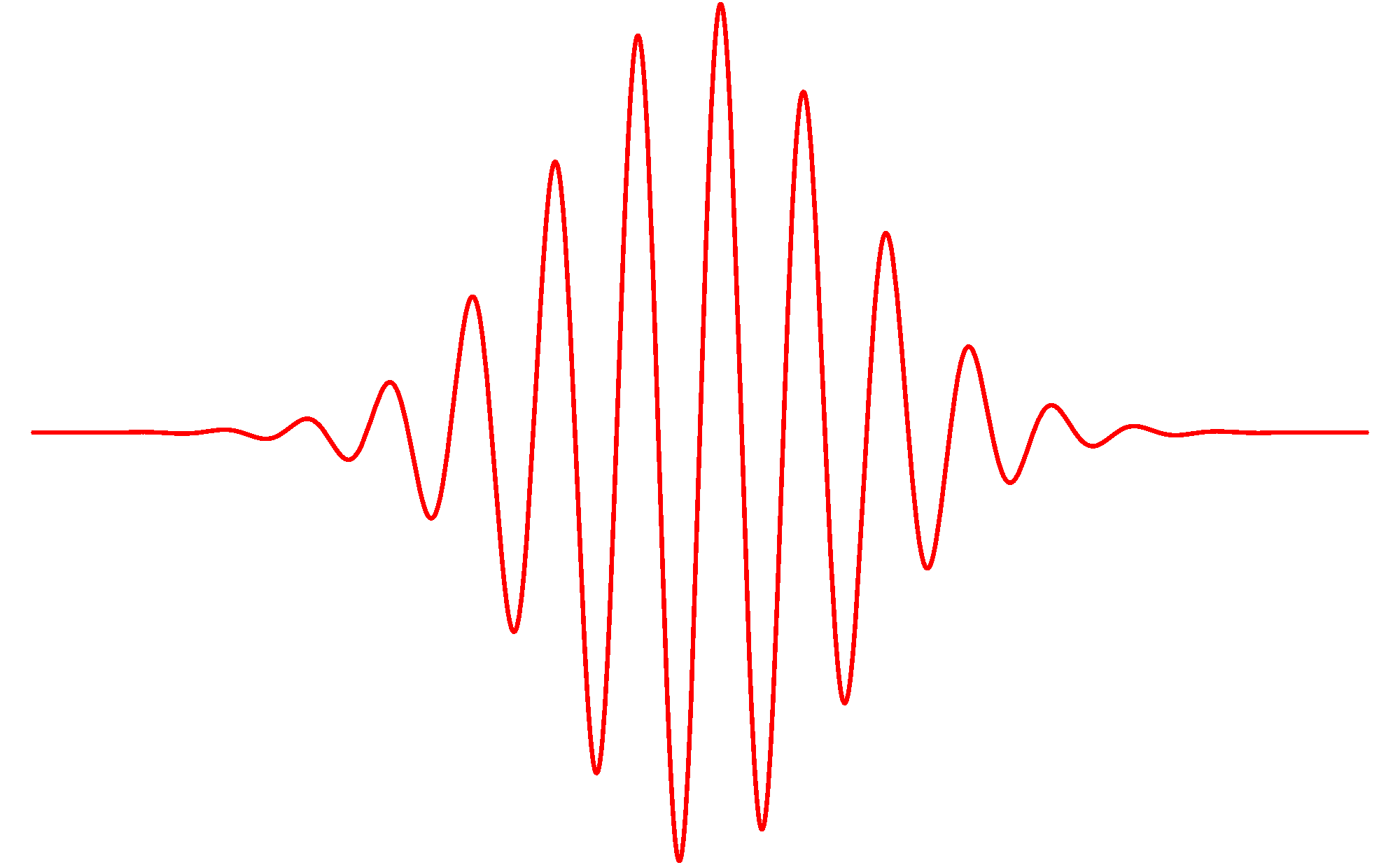 n
Comb or Ramsey excitation
frequency
time
T
Dn = 1/T
n
Phase coherent pulse excitation: Ramsey (1949),  Hänsch and coworkers (1976/77),  Chebotayev et al. (1976),  Snadden et al. (1996),   Bellini et al. (1997, 1998),  J. Ye and coworkers (2004), ....
φCE= 0
φCE= p/2
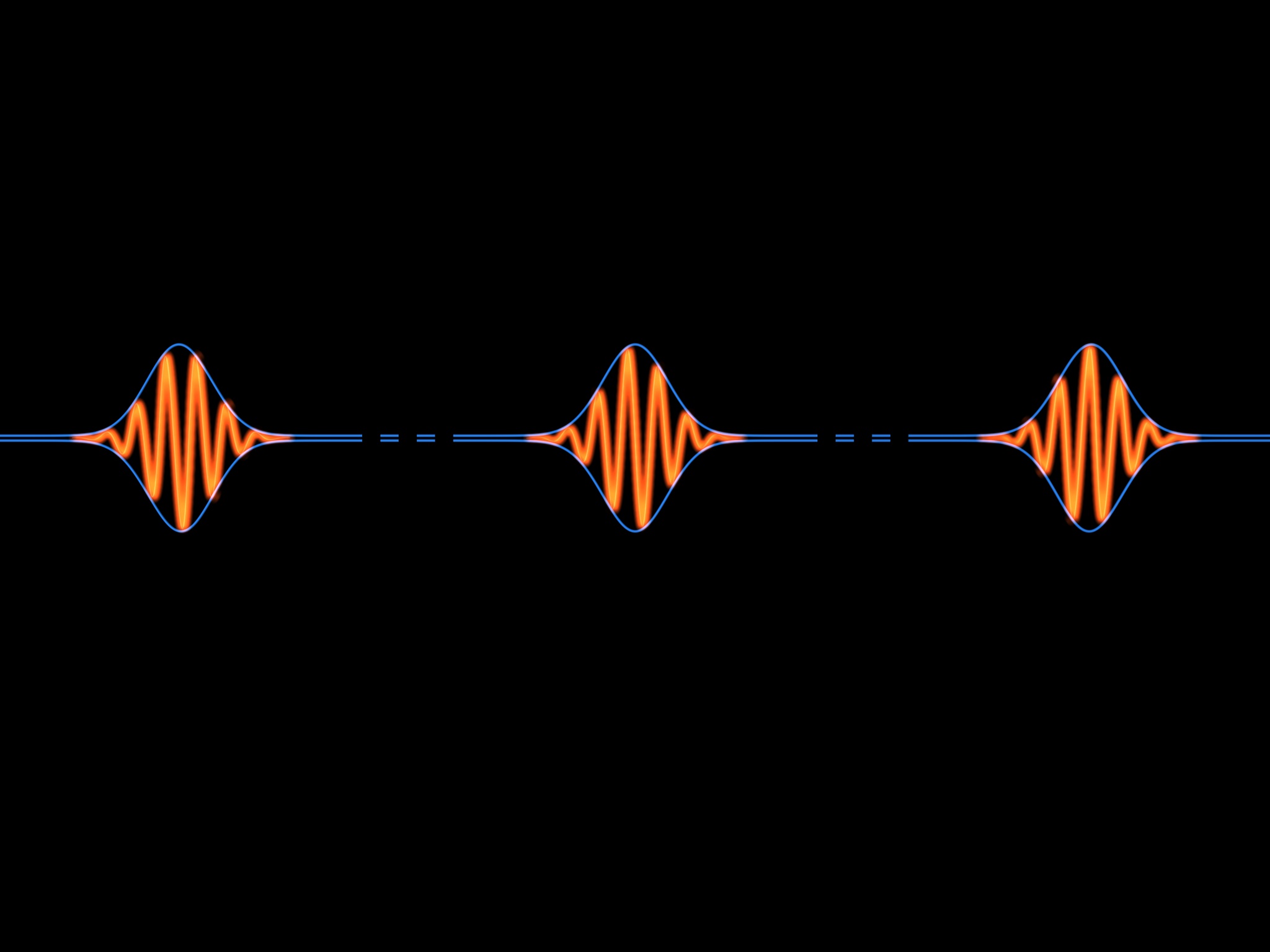 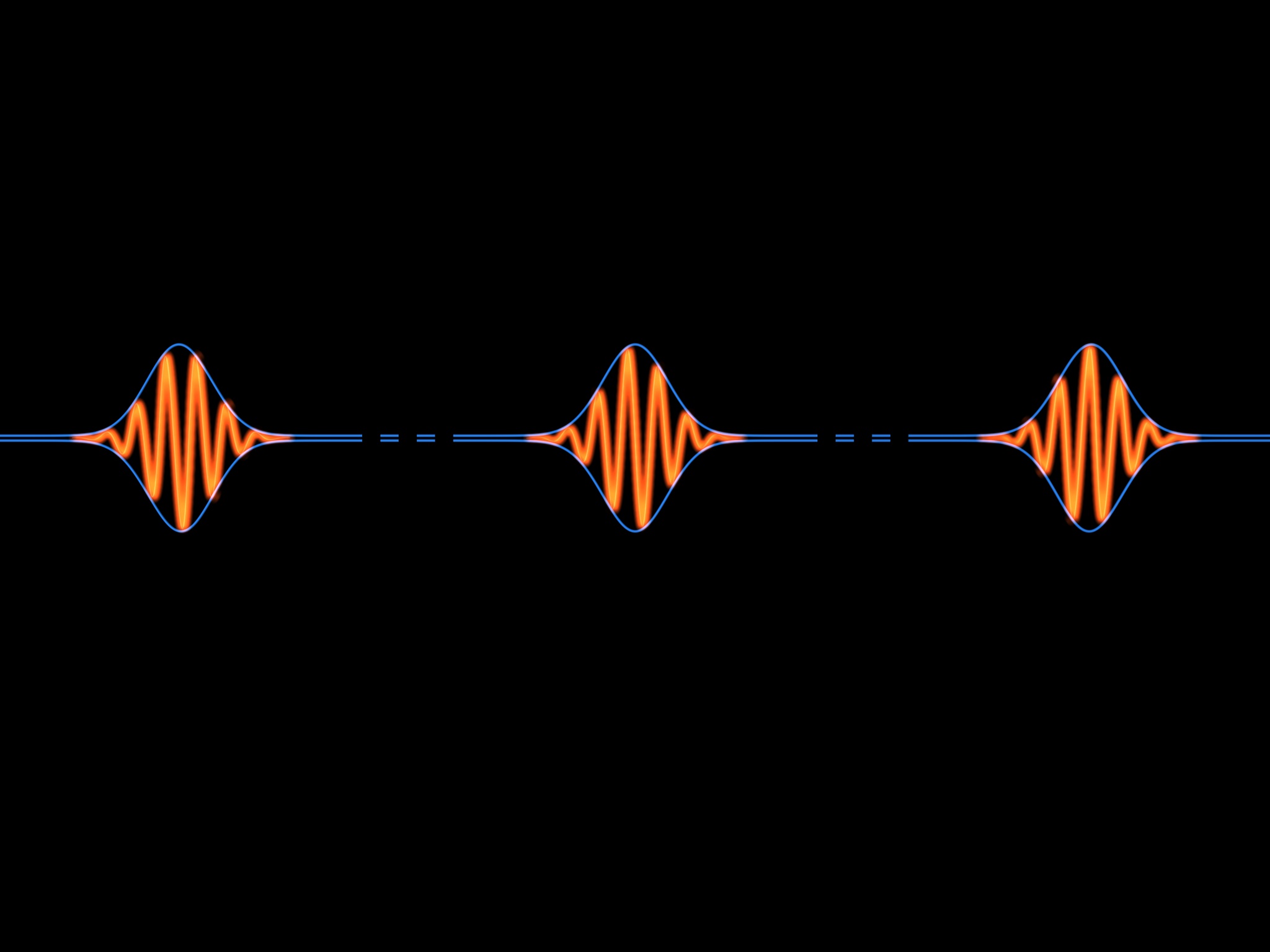 time
vg ≠ vφ
Frequency comb lasers
T
fCEO = frep x φCE / 2
frep = 1/T
Int.
fn = fCEO + n.frep
frequency
0
φCE= 0
φCE= p/2
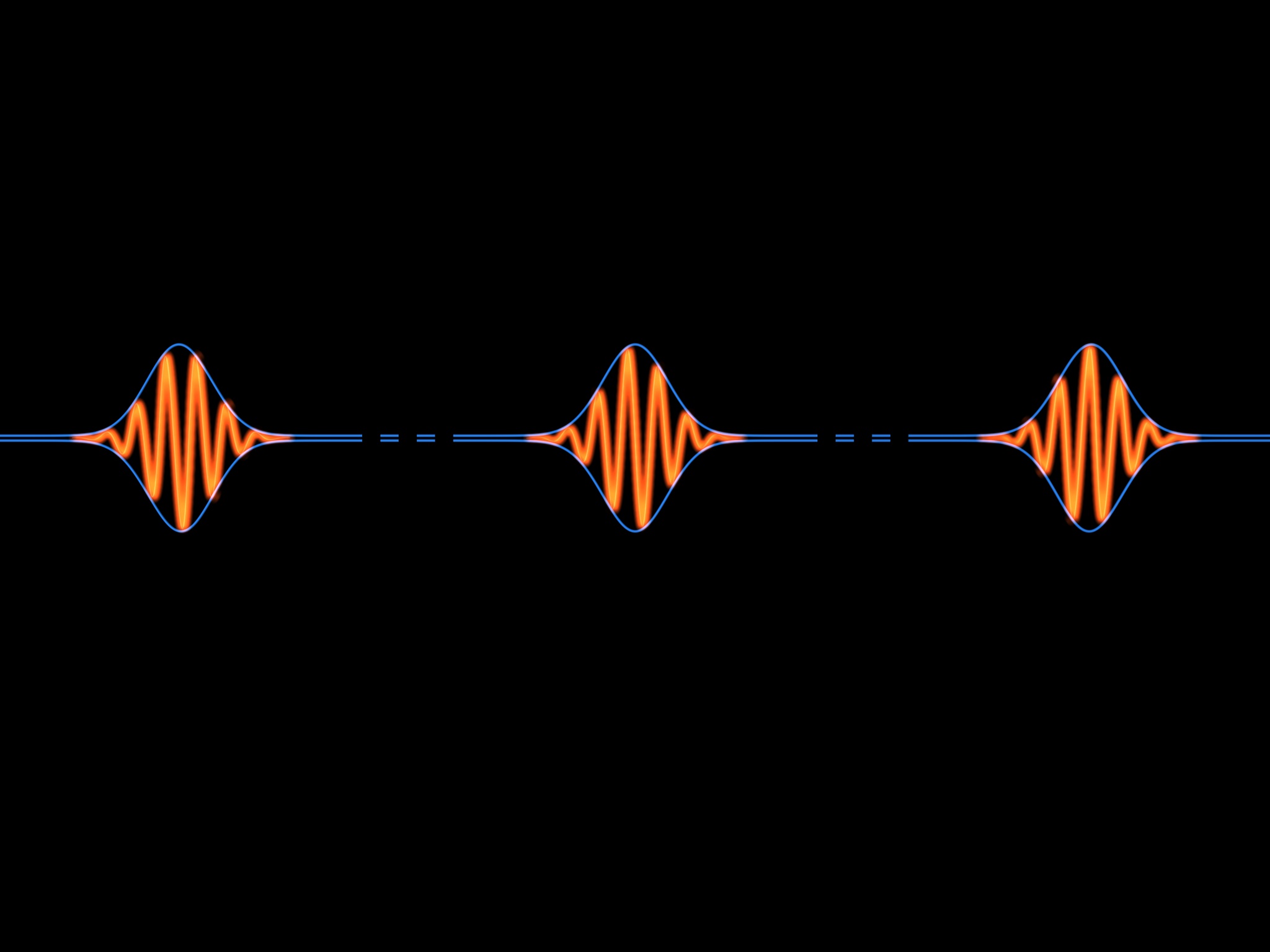 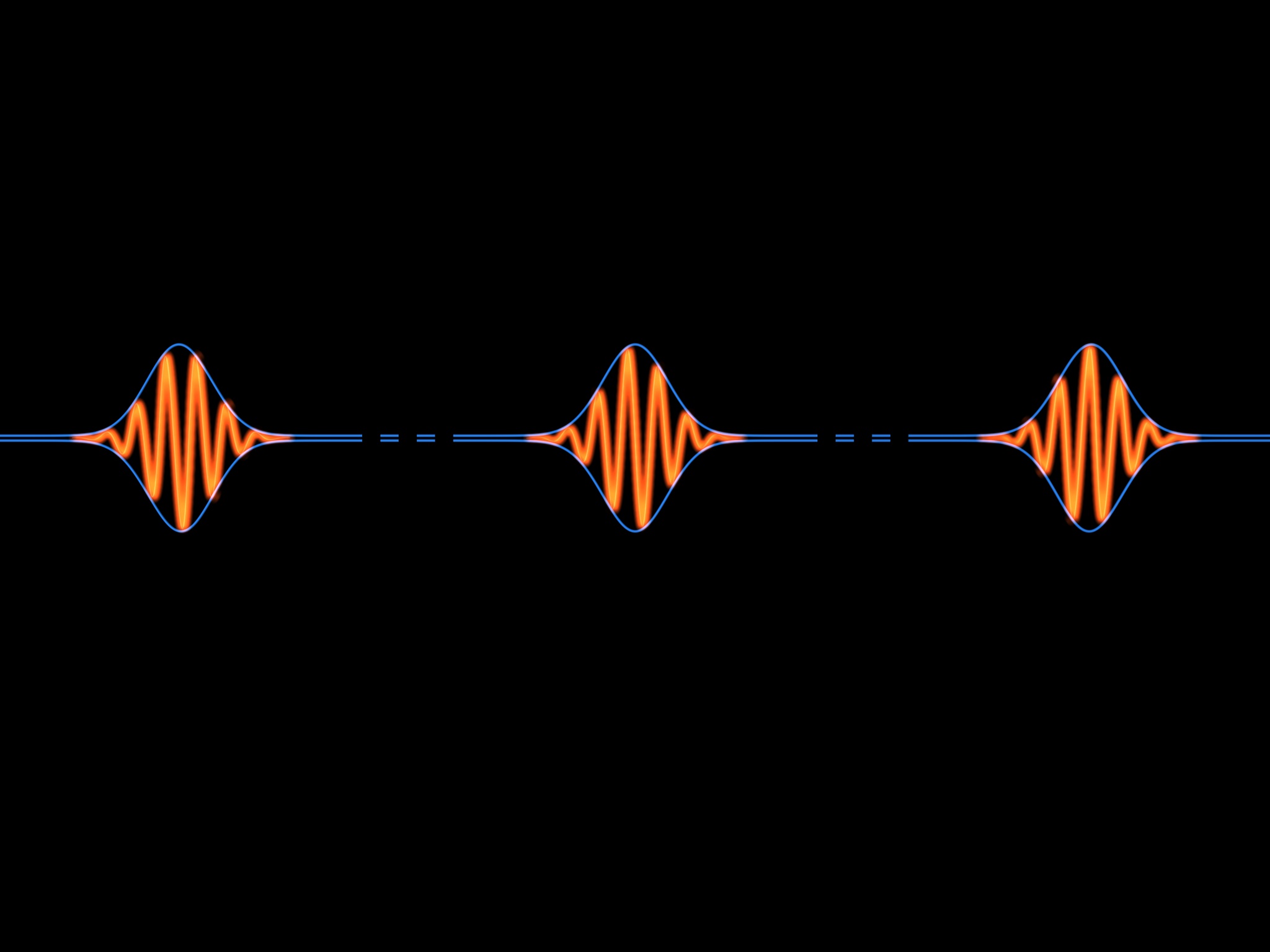 time
vg ≠ vφ
Frequency comb lasers – two pulses
T
fCEO = frep x φCE / 2
frep = 1/T
Int.
fn = fCEO + n.frep
frequency
0
Resemblance with N.F. Ramsey, Phys. Rev. 76, 996 (1949)M.M. Salour and C. Cohen-Tannoudji, PRL 38, 757 (1977)
R. Teets, J. Eckstein, T.W. Haensch, PRL 38, 760 (1977)
Frequency comb up-conversion
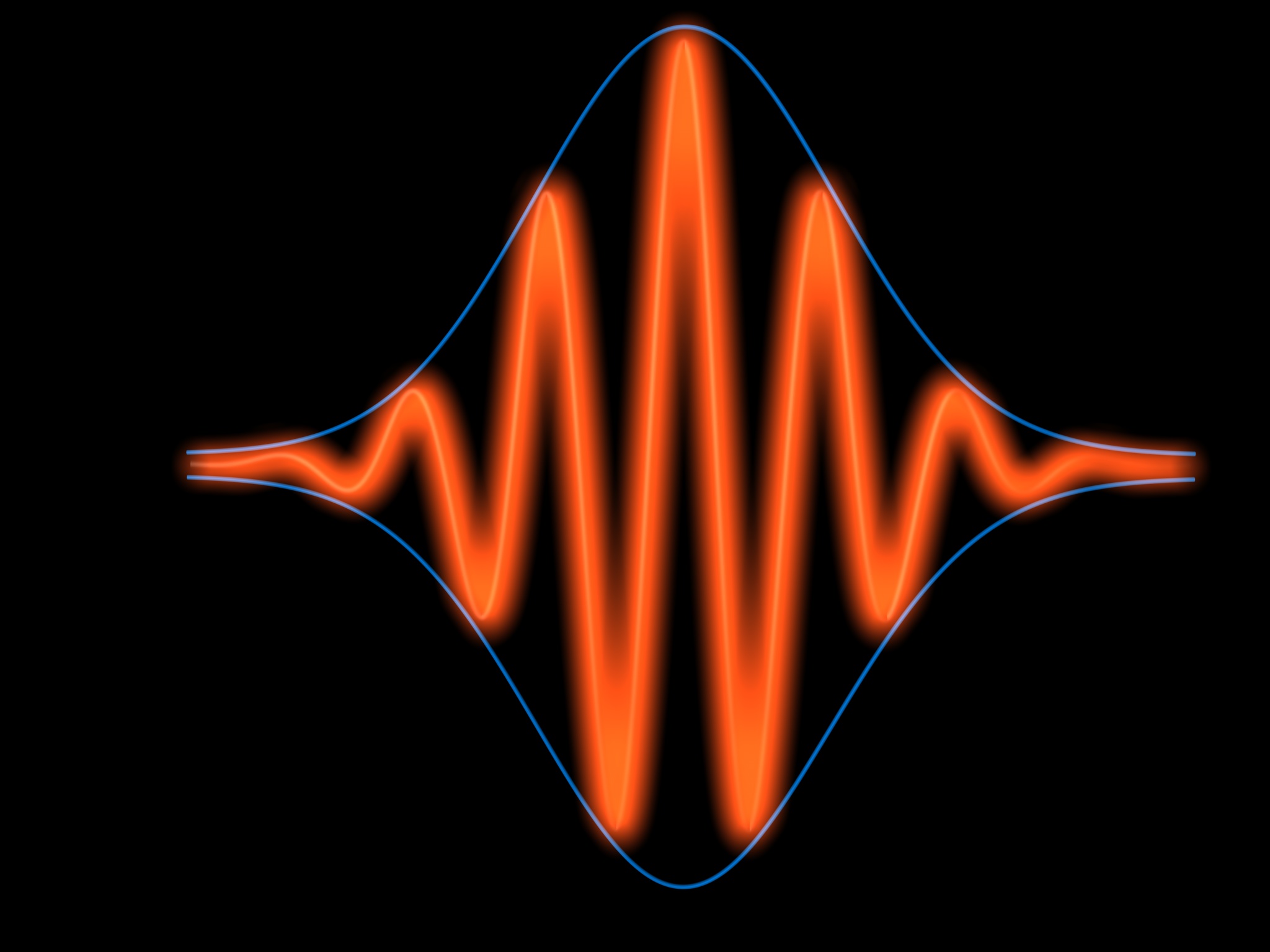 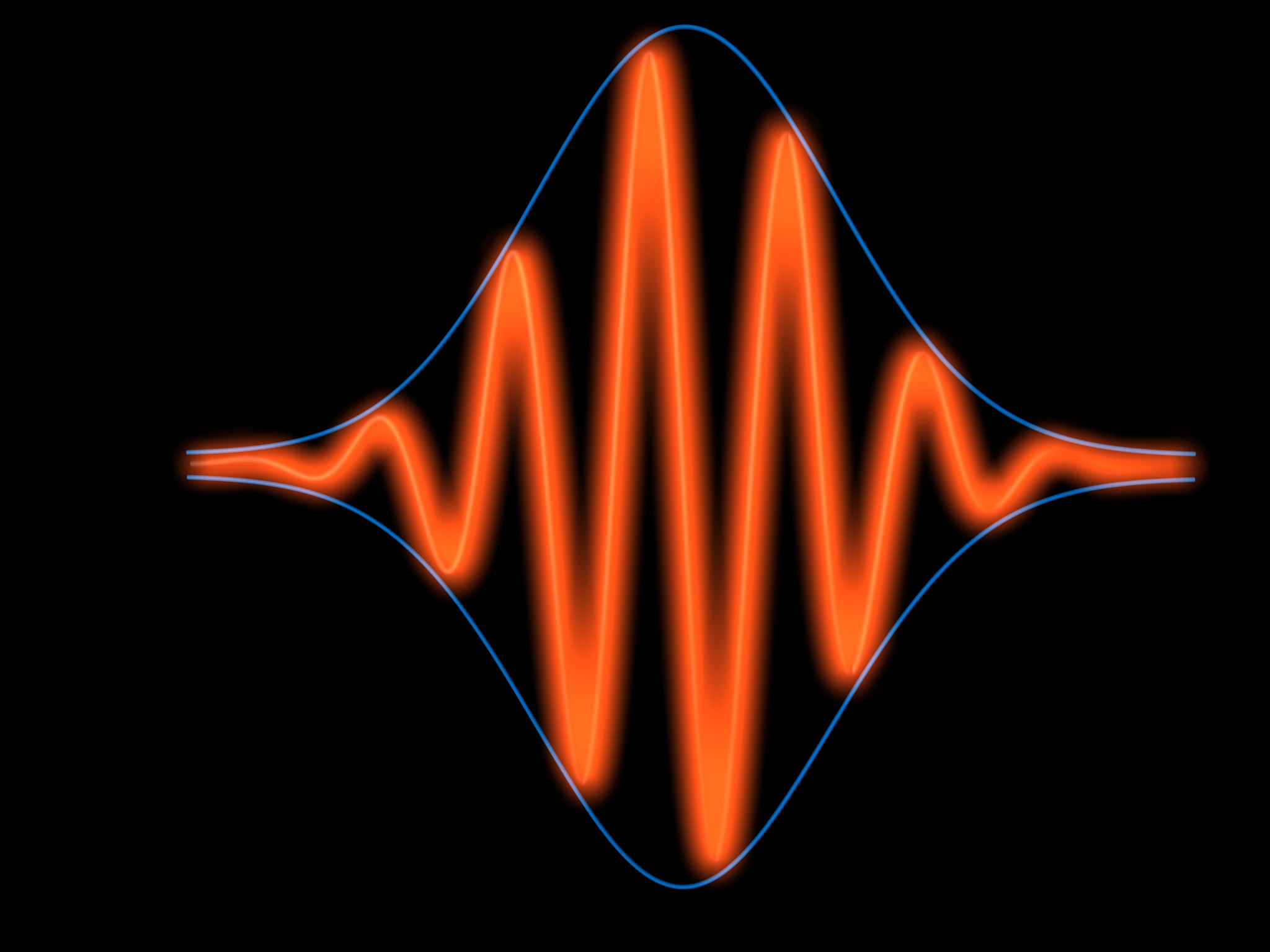 XUV
pth harmonic
fn = fCEO + n frep
fn = p fCEO + m frep
IR
UV
VUV
XUV
DUV
harmonic
conversion
X-RAY
frequency
Principle and setup schematic
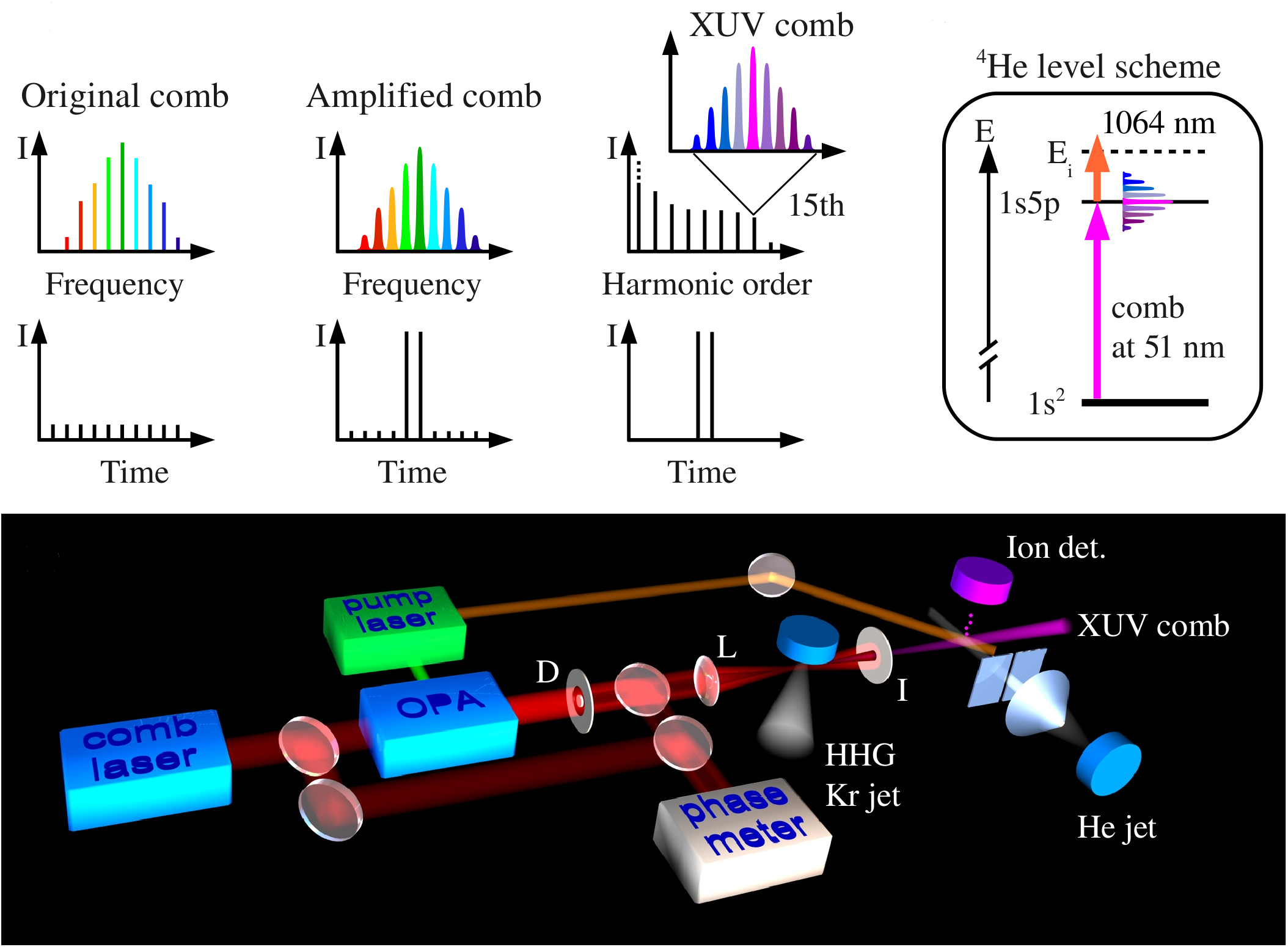 XUV comb excitation of helium at 51 nm
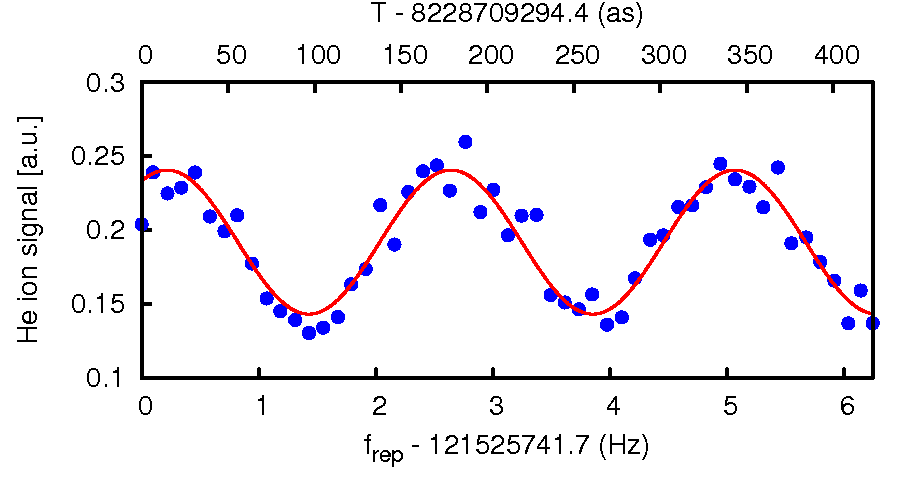 121 MHz
Contrast ~ 27% (up to 60% at higher rep-rate)
Helium seeded in neon @ frep = 121 MHz
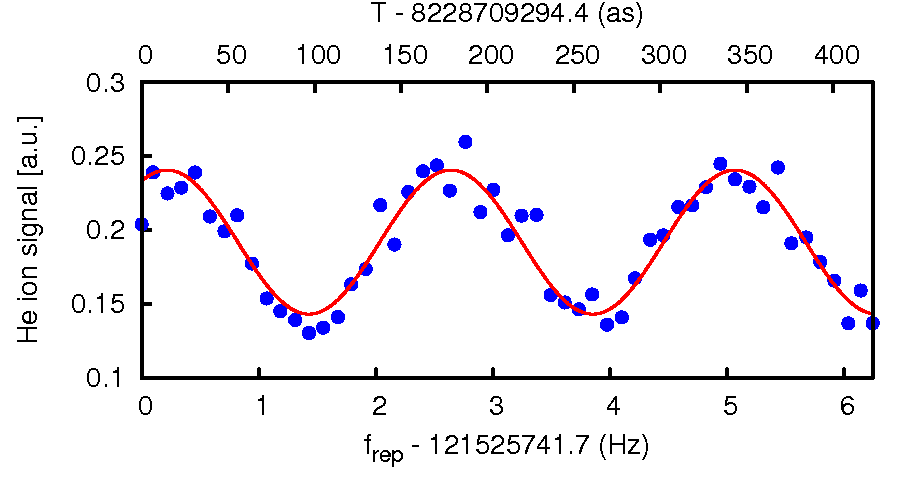 Mode number n?
fn = 15 f0 + n frep     with  n ~ 50 000 000
fn
fn+1
frep
fn+2
He ground state ionization potential
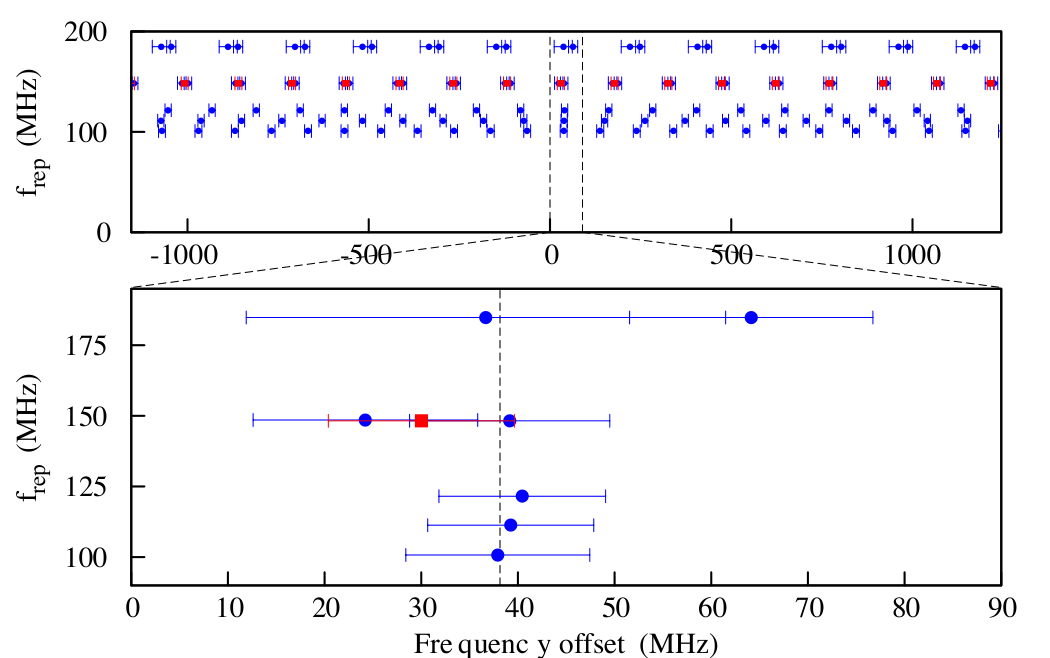 Theory position (Pachucki, PRA 2010)
He ground state measurement systematics
IR phase shifts in OPA
 Pulse phase front tilt
 Spectral/temporal phase difference between pulses  
 Doppler shift: varying speed using He, He/Ne, He/Ar & tune angle
 Ionization: varying density, pulse intensity ratio
 Adiabatic shift in HHG
 shift in HHG due to excitation
 AC Stark shifts (IR, XUV, ioniz. l.), 
 DC Stark (field free)
 Self-phase modulation (pulse ratio). 
 Recoil shift 18.5 MHz for 5p
 Many more effects!:Tests of chirp, HHG focus position, f0, out-of-centre phase, ....etc.
Theory and experiment
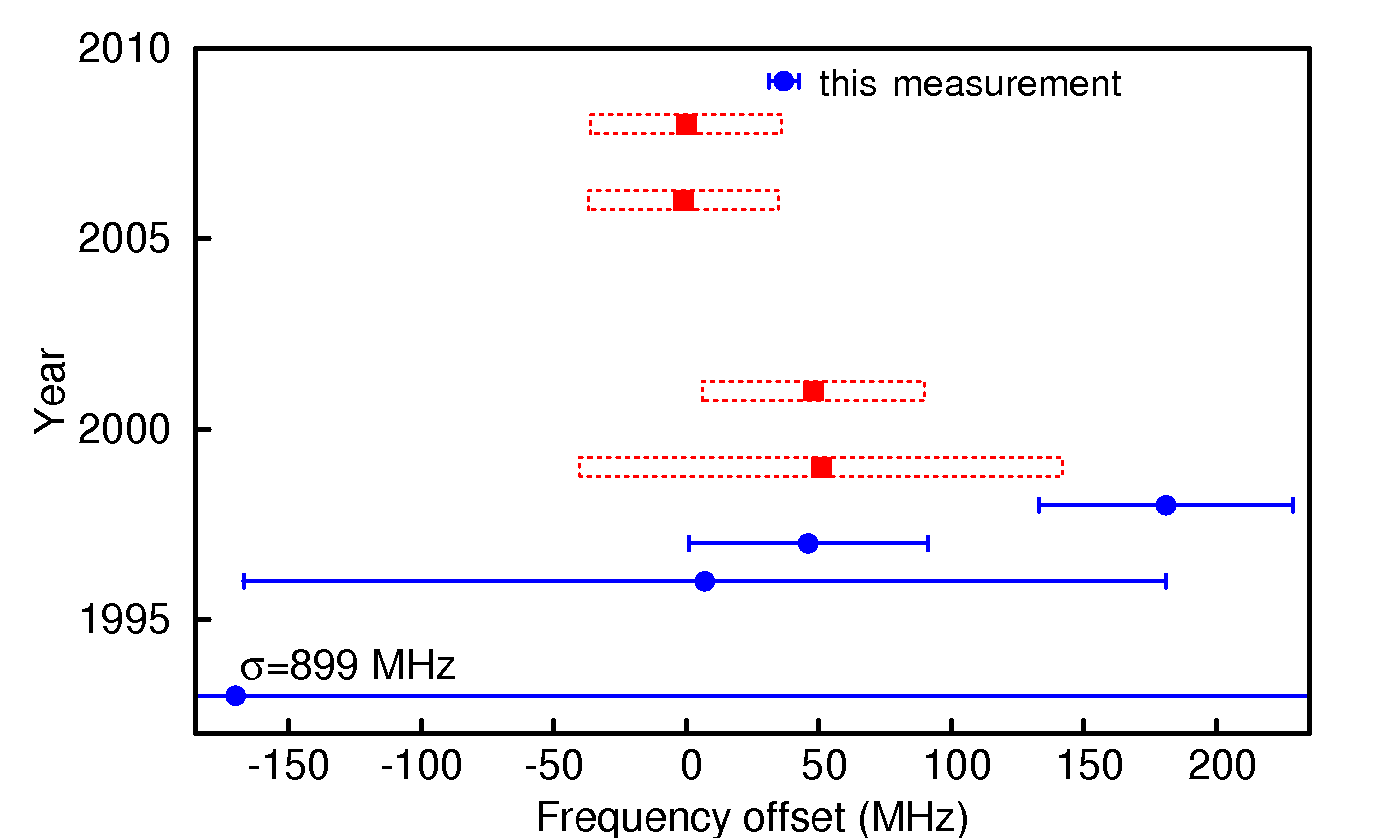 (1 ppb)
Drake
Pachucki
blue = experiments
red = theory
Korobov & Yelkhovsky
Drake
S. Bergeson et al.
Eikema et al.
D. Kandula et al. Phys. Rev. Lett. 105, 063001 (2010)
T.J. Pinkert et al., Opt. Lett. 36, 2026 (2011) 
D. Kandula et al. Phys. Rev. A (accepted)
Two-electron systems
H2 laser spectroscopy
Edcel Salumbides
Gareth Dickenson
Mingli Niu
Toncho Ivanov (now at SRON Netherlands)
Wim Ubachs
H2 ground state & rotation levels
Aim: 
Determine energies of X(v=0) rotational states with J = 1 – 16
Compare with newly developed QED theory of H2 (Pachucki et al.)
How? 
Direct rotational transitions not allowed
Solution: probe electronic transitions and use method of combination differences
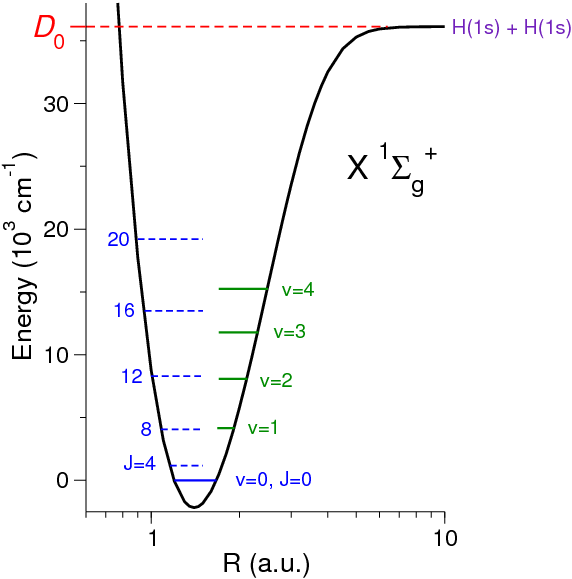 H2 ground state & rotation levels
Aim: 
Determine energies of X(v=0) rotational states with J = 1 – 16
Compare with newly developed QED theory of H2 (Pachucki et al.)
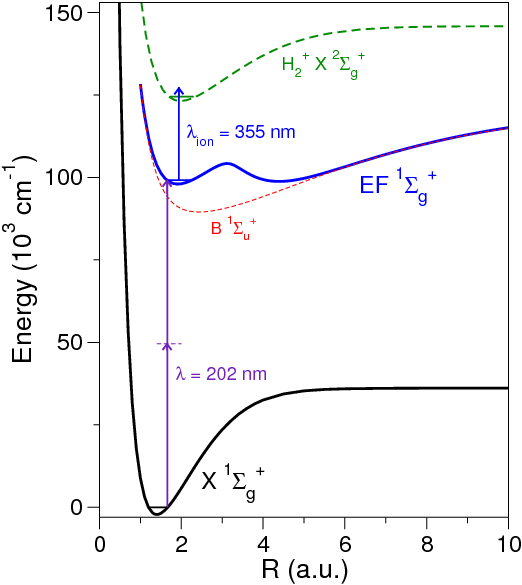 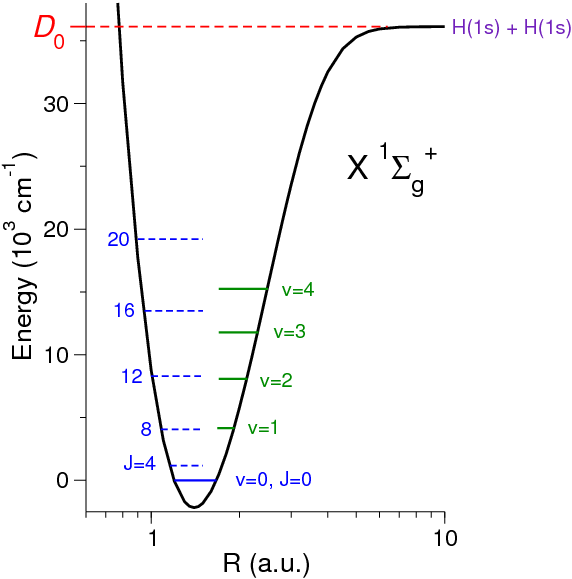 EF state
Rotational levels in EF state well known from emission spectroscopy in discharge*
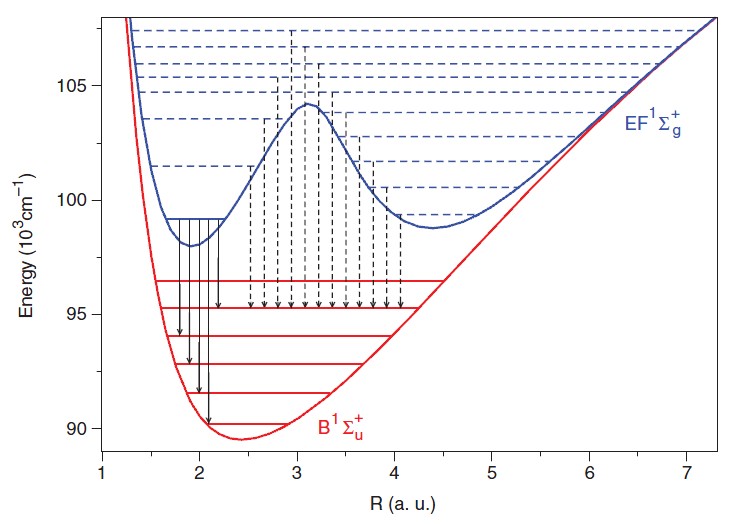 *D. Bailly, E.J. Salumbides, M. Vervloet, W. Ubachs, Mol. Phys. 108, 827 (2010)
Indirect determination via EF state
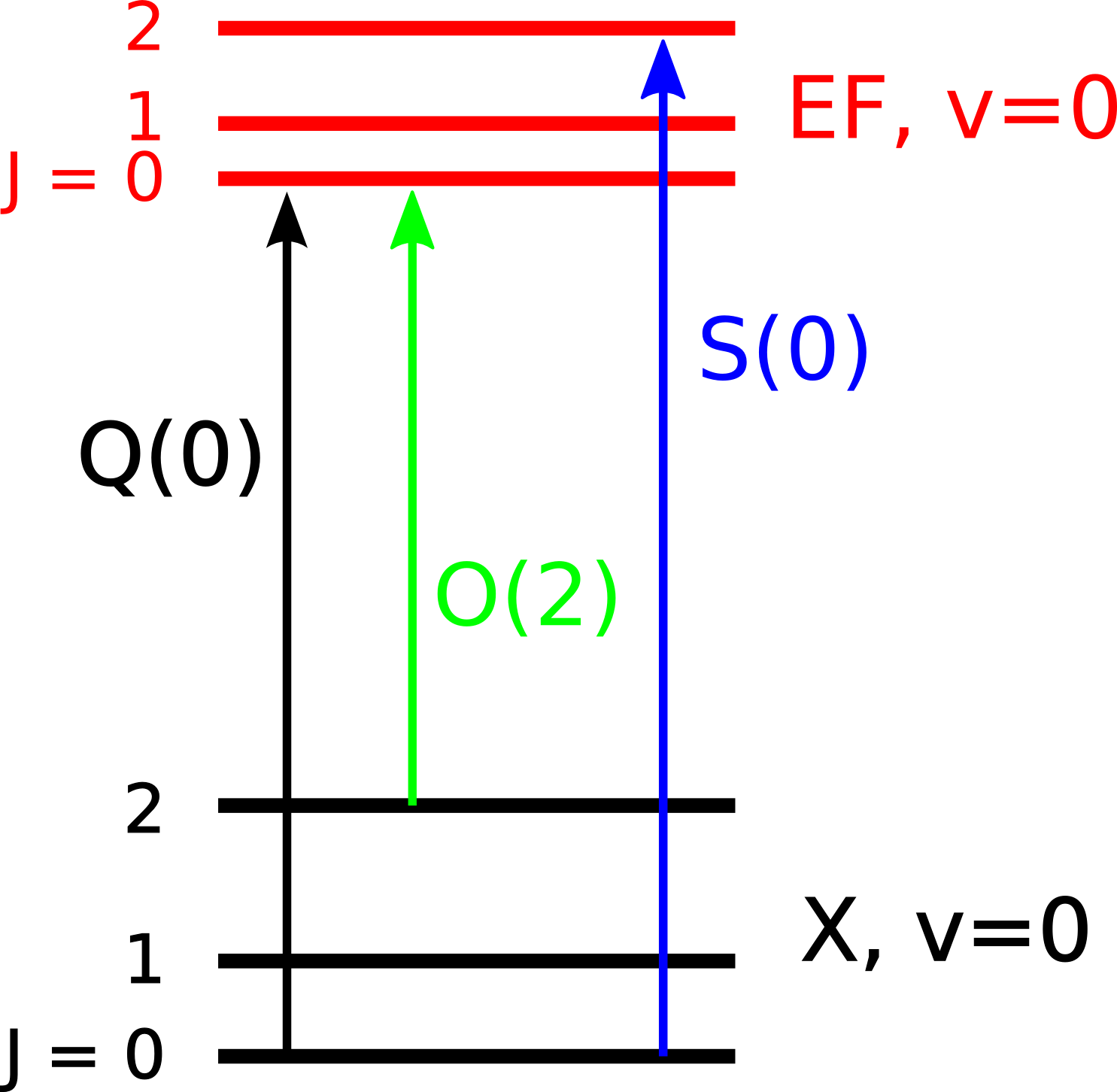 EF, v=0, J = 2 – 12: 
Accurate level energies from
	Bailly et al., Mol. Phys. 108, 827 (2010)

EF – X (0,0) transitions:
    Q: DJ = 0
    O: DJ = -2
    S: DJ = 2
Combination differences produce sequence of  rotational level splittings
of H2 X(v=0)
Producing rotationally hot H2 *
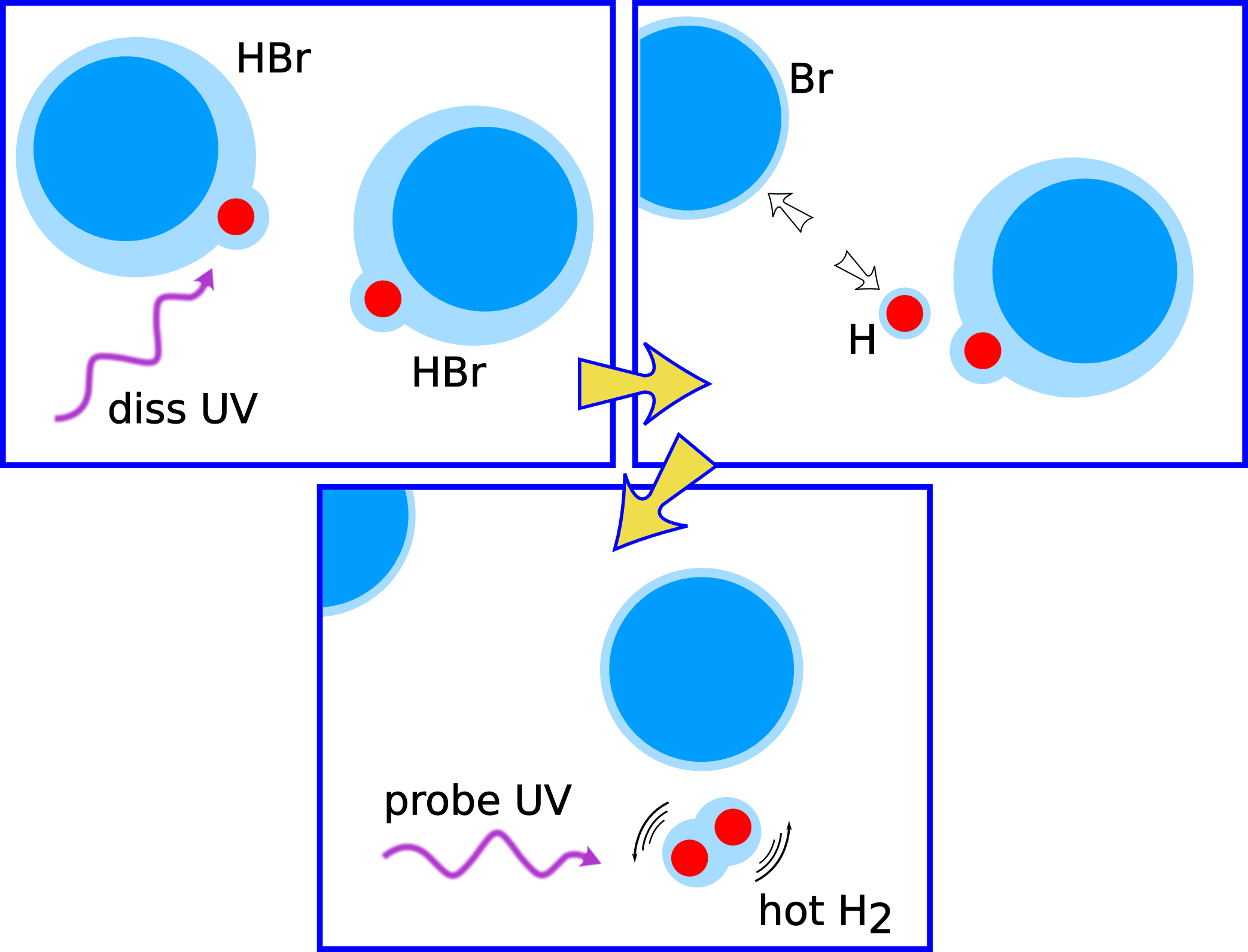 Jmax (v=0) = 16
Tequiv = 24 000 K
* Aker et al., J. Chem Phys. 90, 4795 (1989)
Experiment
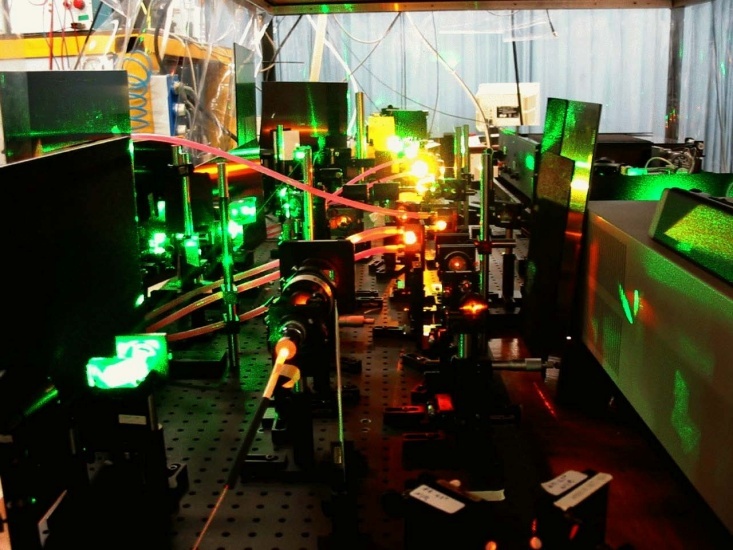 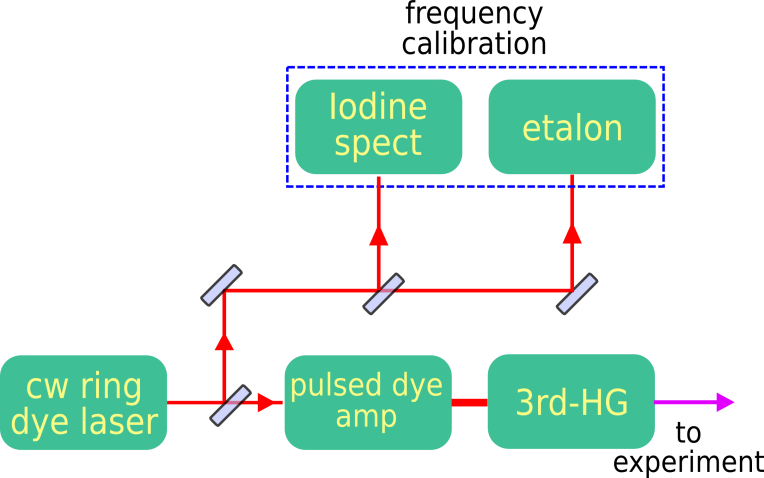 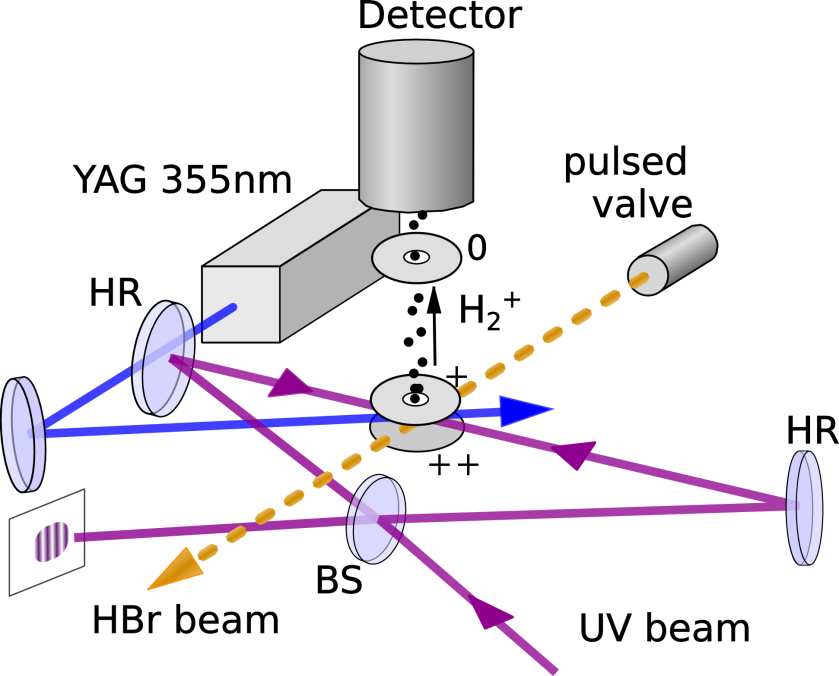 Features
5 ns UV pulses
Narrowband UV source
2-photon Doppler-free REMPI
Sagnac alignment
Delayed ionisation
I2 frequency calibration
ac-Stark extrapolation
EF – X (0,0) transitions
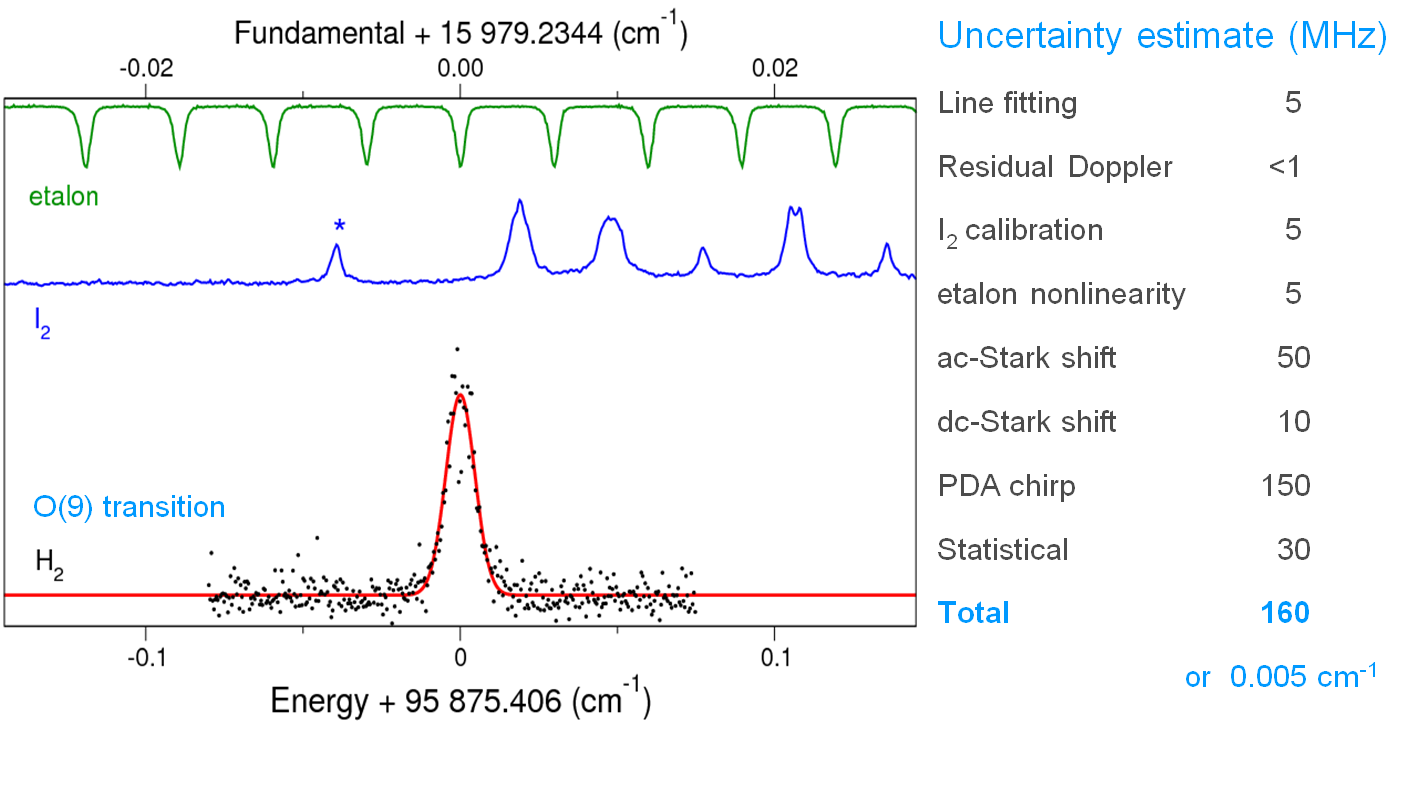 (50 ppb)
Ground state rotational level energies
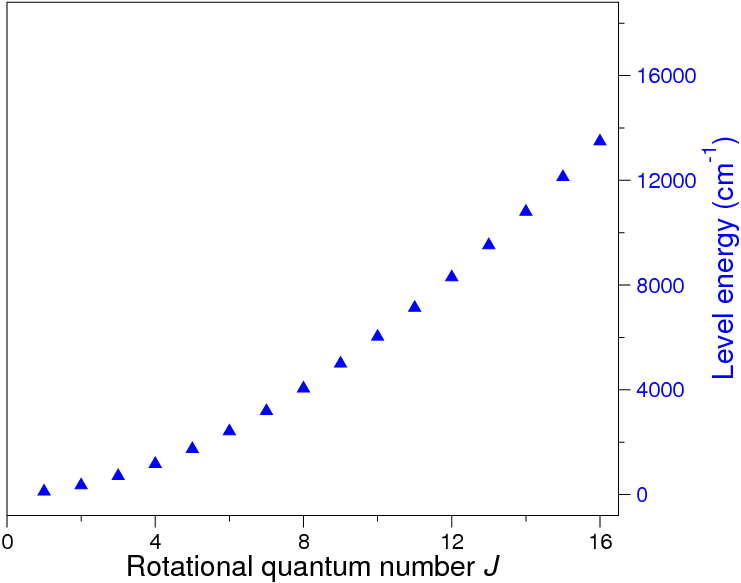 Obtained from EF – X (0,0) transitions
   	Q(0) – Q(16)
   	O(8) - O(14)
   	S(10) - S(14)
E.J. Salumbides, G.D. Dickenson, T.I. Ivanov,  W. Ubachs, Phys. Rev. Lett. 107, 043005 (2011)
Relativistic and QED corrections
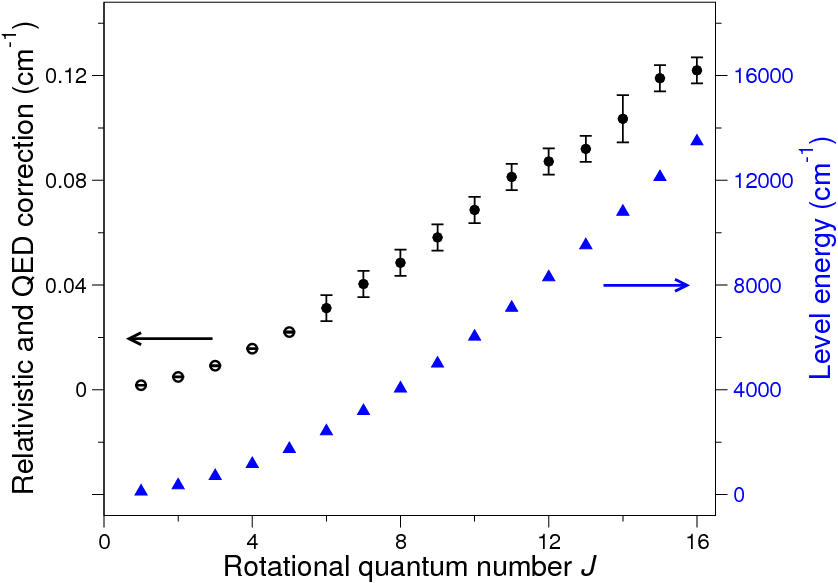 w.r.t. J = 0 QED correction
+0.7283(10) cm-1
(Piszczatowski et al.,  J. Chem. Theory Comput. 5, 3039 (2009))
Nonrelativistic ab initio level energies: Pachucki, J. Chem. Phys. 130, 164113 (2009)
Comparison with theory*
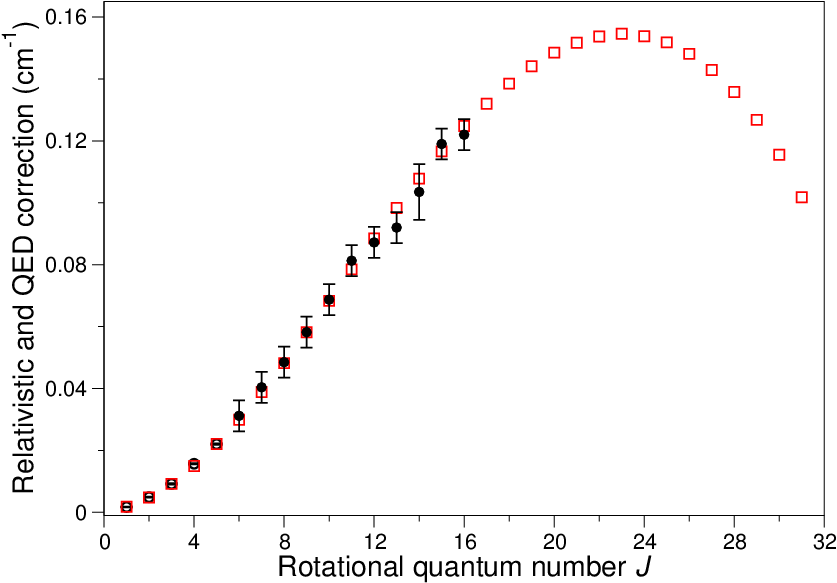 Excellent agreement
at the <0.005 cm-1 level
(150 MHz)
*Komasa et al., J. Chem. Theory Comput. dx.doi.org/10.1021/ct200438t (2011)
One-electron system
Spectroscopy of cold trapped HD+ 
Jurriaan Biesheuvel
Kevin Sheridan (Univ. Sussex)
Frank Cozijn
Martijn Stoffels
Daniel de Jong (now at Erasmus University Rotterdam)
Daniel Noom (now with Kjeld Eikema)
Wim Ubachs
Jeroen Koelemeij
Aims & Approach
High-resolution spectroscopy for tests of QED
Combine experimental and theoretical data: determine new value mp/me
Future: optical clock based on HD+ for tests time-(in)dependence of mp/me

Approach:
Sympathetic (laser) cooling of HD+ by Be+
Ion Trap Apparatus
UHV apparatus with linear RF trap
‘Macroscopic’ trap
wr,Be+ ≈ 2p × 300 kHz
wz,Be+ ≈ 2p × 60 kHz
Trap loading by            e-bombardment of:
Be (oven)
HD @ 3×10-10 mbar      (automated leak valve)
Trap has ‘twin sister’ for Ca+  (K. Eikema)
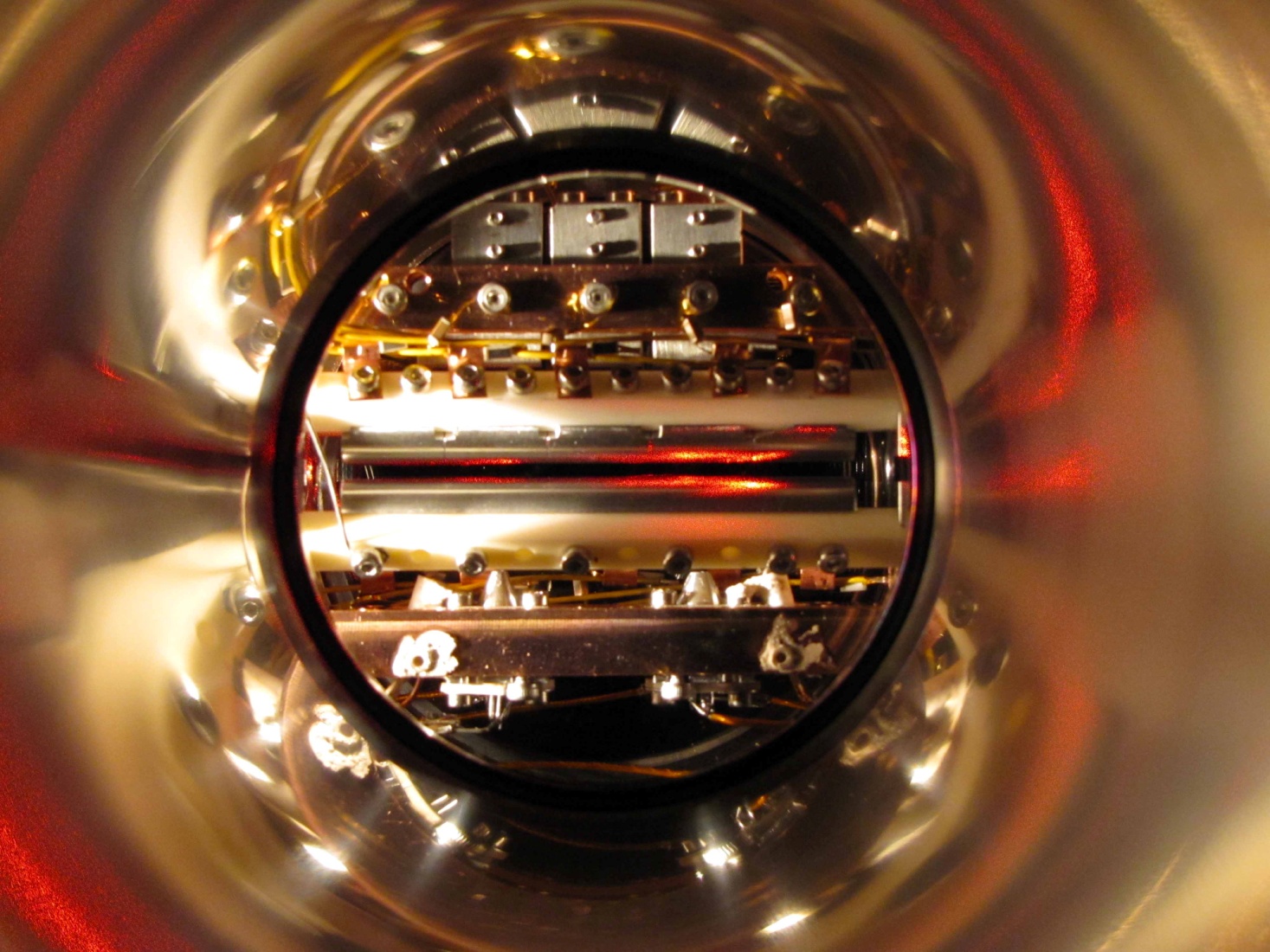 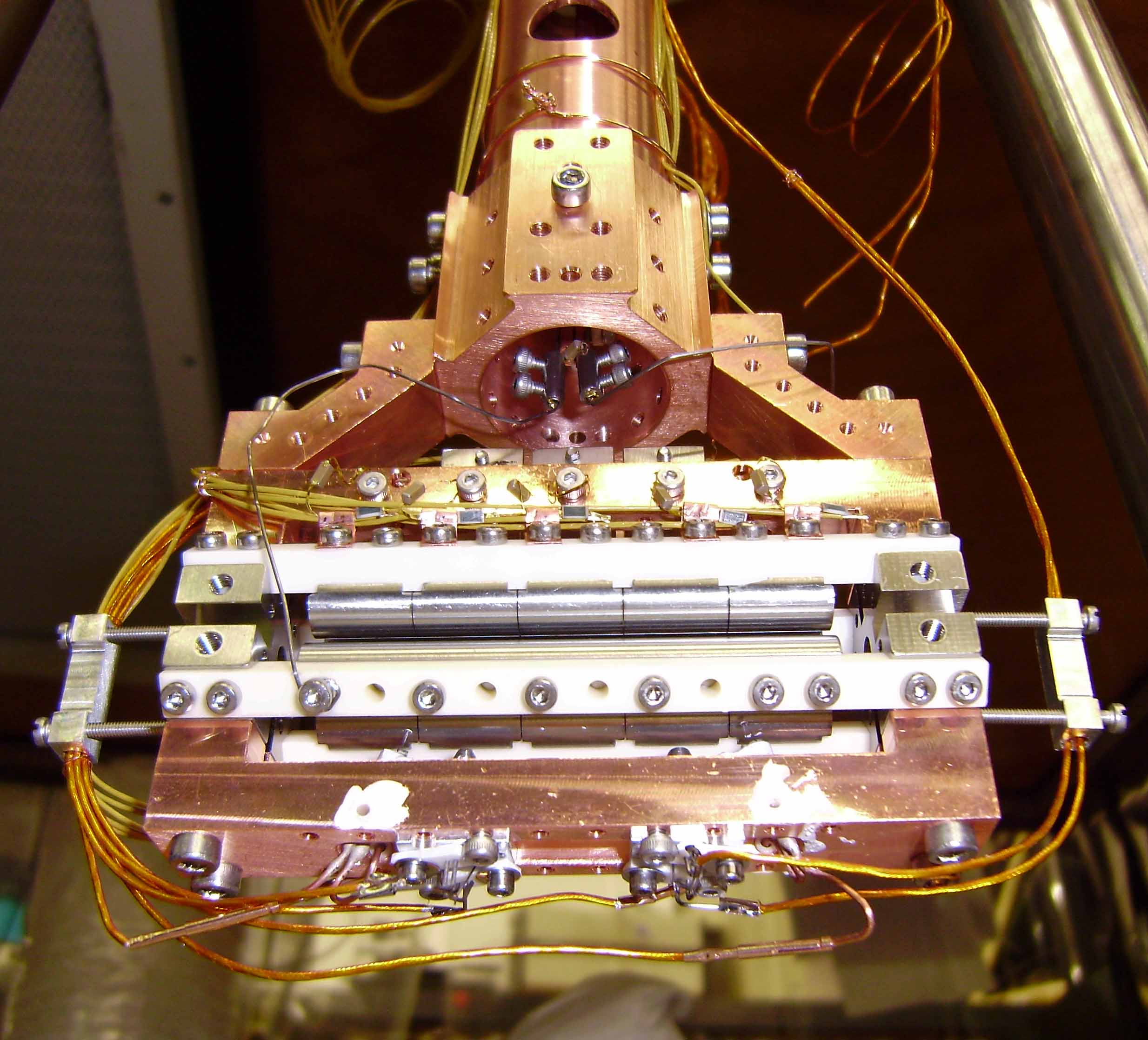 E-gun
E-gun
Be ovens
60 mm
Direct frequency comb spectroscopy of 729 nm Ca+ clock transition:
A.L. Wolf, J. Morgenweg, J.C.J.K, S.A. van den Berg, W. Ubachs, K.S.E. Eikema, Opt. Lett. 36, 49 (2011)
Cold Trapped Be+ and HD+ Ions
Laser cool Be+ on 2S1/2 - 2P3/2 resonance (313 nm)
Observe ions by imaging 313 nm fluorescence
EMCCD camera (Coulomb crystals)
Photomultiplier tube
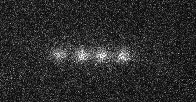 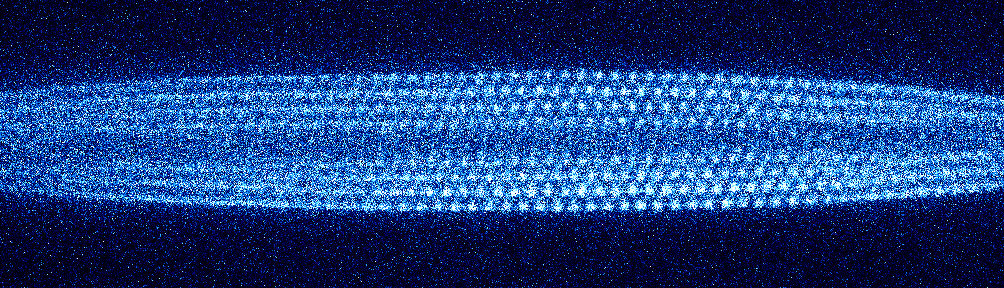 ~2 × 103 Be+      ~2 × 102 HD+
EMCCD images
4 Be+ ions
0.05 mm
5 - 10 mK
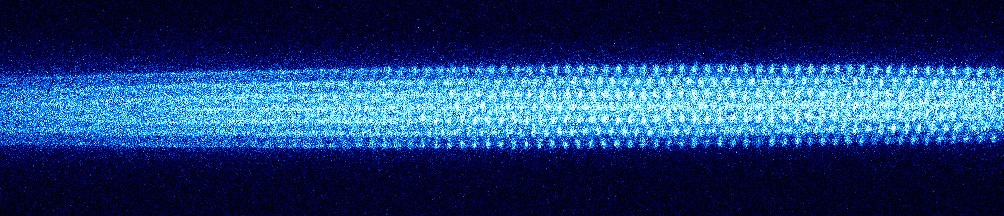 ~3 × 103 Be+ ions
0.2 mm
MD simulations: 5 - 6 mK
“Fluorescence mass spectrometry”
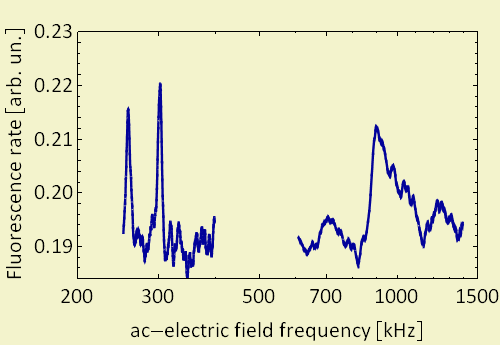 Be+
BeH+
H3+/HD+
H2+
H2D+
Detecting molecular ions
Be+ and HD+ have different mass 	       			        They oscillate in the trap at different frequencies
Use resonant ac-electric field to ‘heat’ HD+ molecules 		        313 nm fluorescence level of Be+ will rise ~ NHD+
Thus we can measure the number of HD+ *
* B. Roth, JK, H. Daerr, S. Schiller, PRA 74, 040501(R) (2006)
Internuclear distance [a0]
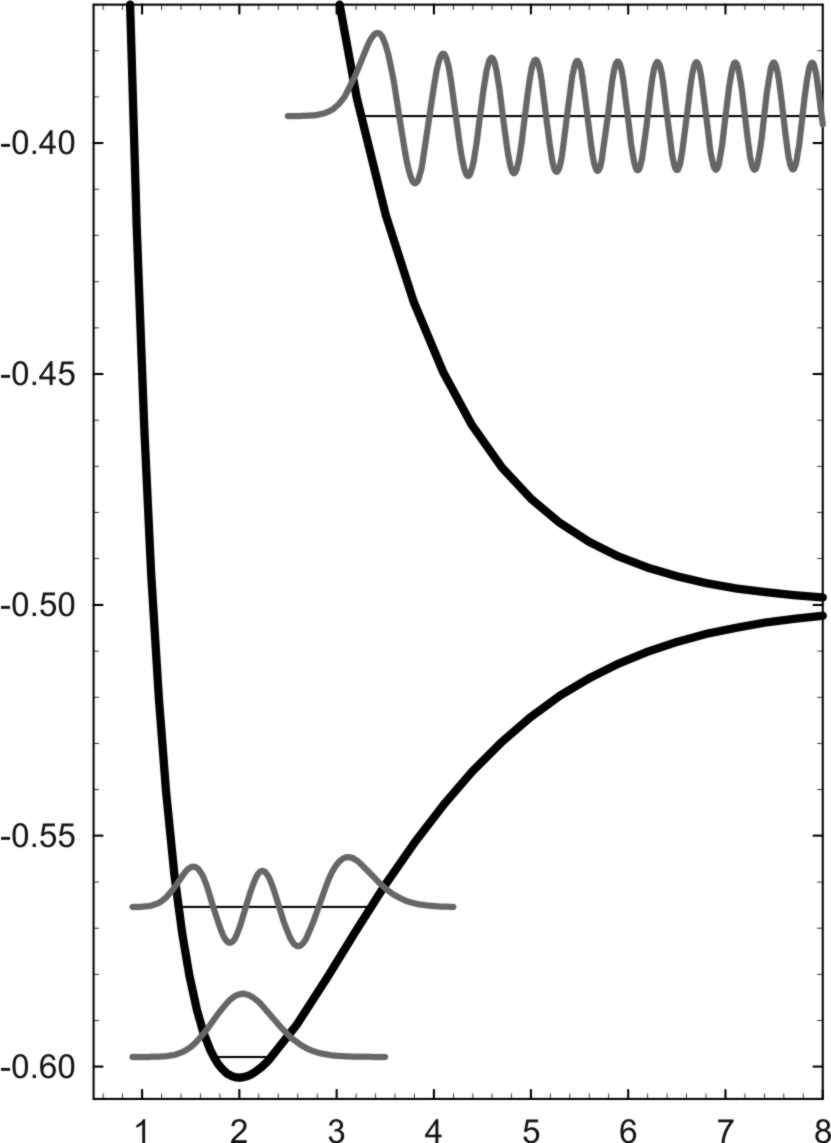 Selective dissociation (UV)
Rovibrational 
transition (IR)
Rovibrational Spectroscopy
Resonance-Enhanced Multiphoton Dissociation (REMPD)
Loss of HD+ due to REMPD  measured as change in 313 nm Be+ fluorescence level!
Fluorescence mass spectrometry
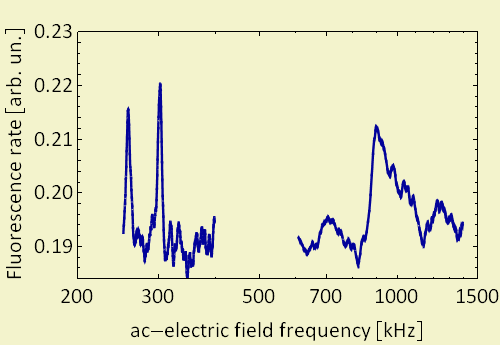 Energy [a.u.]
Be+
BeH+
H3+/HD+
H2+
H2D+
B. Roth, JK et al., PRA 74, 040501 (2006)
Internuclear distance [a0]
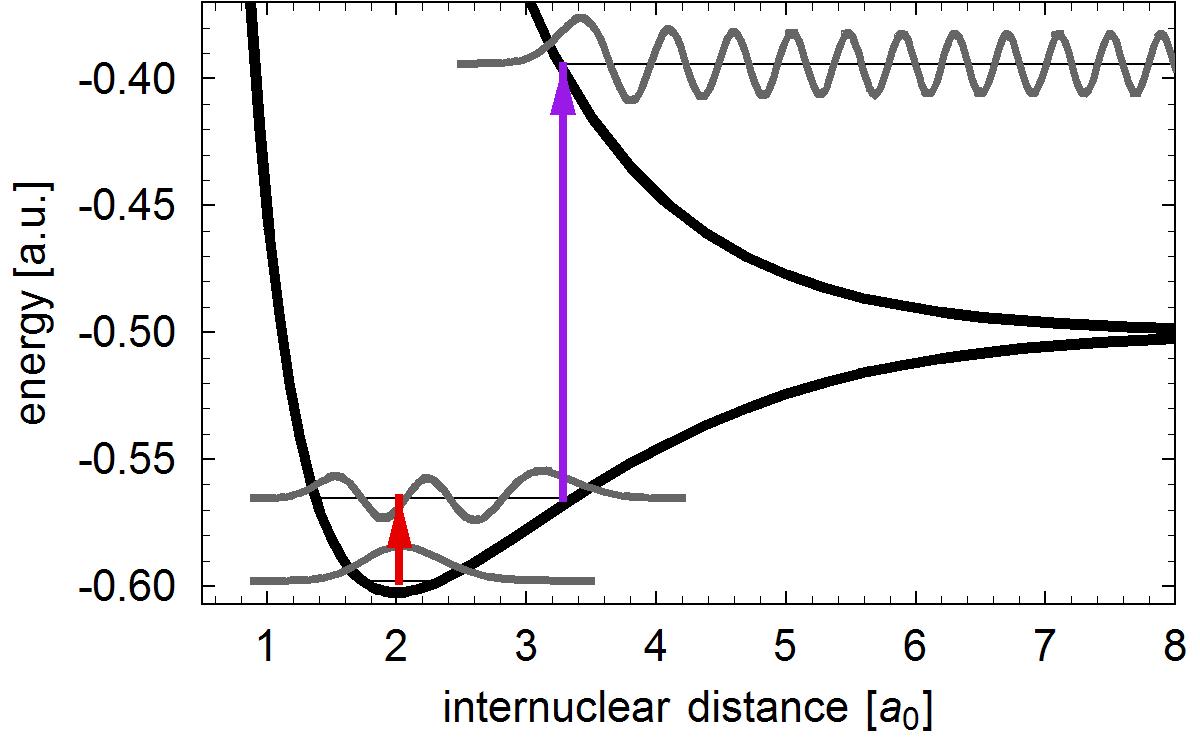 266 nm
1.4 mm
v’ = 4
v = 0
HD+ spectroscopy at LaserLaB Amsterdam
First demonstrated at Düsseldorf *:
170 mW at 1.4 mm
several mW at 266 nm
beam waists ~150 mm
observe REMPD loss of HD+
LaserLaB approach:
Overtone v=0 – v’=8 @782 nm
Einstein B-coefficient 1000× smaller 
Need ~200 mW in 150 mm (Ti:S)
REMPD by (780 + 532) nm
	OR by (780 + 313) nm
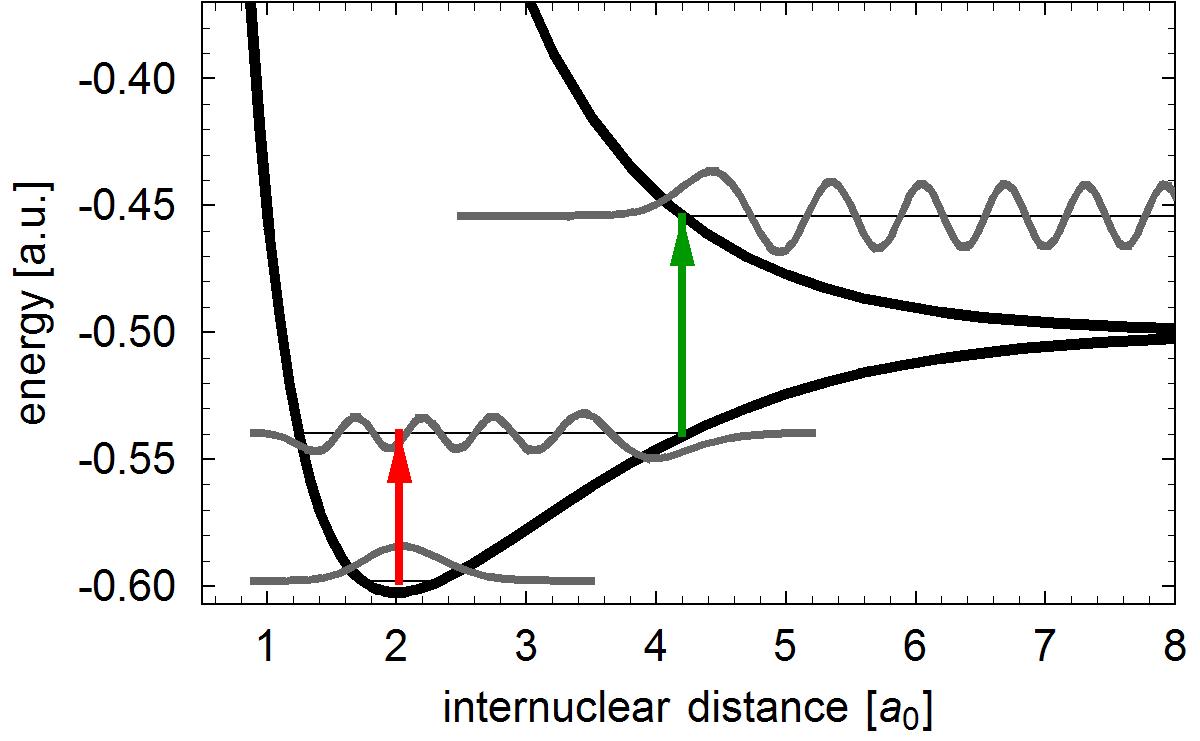 313 nm
532 nm
782 nm
v’ = 8
v = 0
* B. Roth, JK, H. Daerr, S. Schiller Phys. Rev. A 74, 040501(R) (2006)
  JK, B. Roth, A. Wicht, I. Ernsting, S. Schiller, Phys. Rev. Lett. 98, 173002 (2007)
Observation of v=0 – v’=8 overtones
REMPD 782 nm + 313 nm
Required high intensity     @313 nm  THD+ >100 mK …


Recent improvements:
REMPD by 532 nm
Cold (~10 mK) HD+
Ti:S frequency locked to and measured by frequency comb (Rb + GPS)
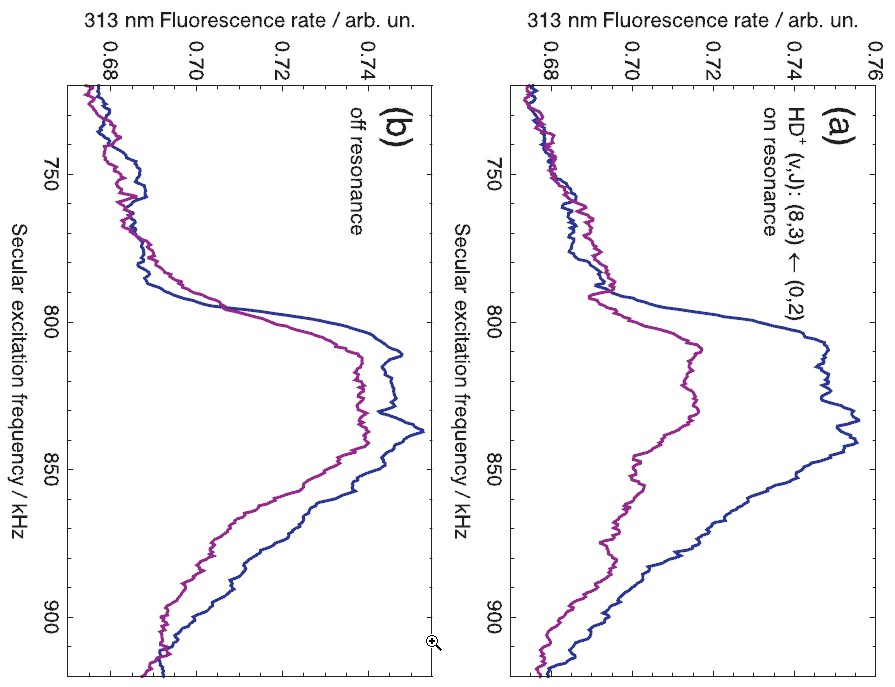 J.C.J. Koelemeij et al., to appear in Appl. Phys. B.
Projected accuracy
Per overtone: 100 kHz / 0.3 ppb @ 782 nm
Measure up to 33 lines (v’ = 7-9)
Simulated HFS structure:
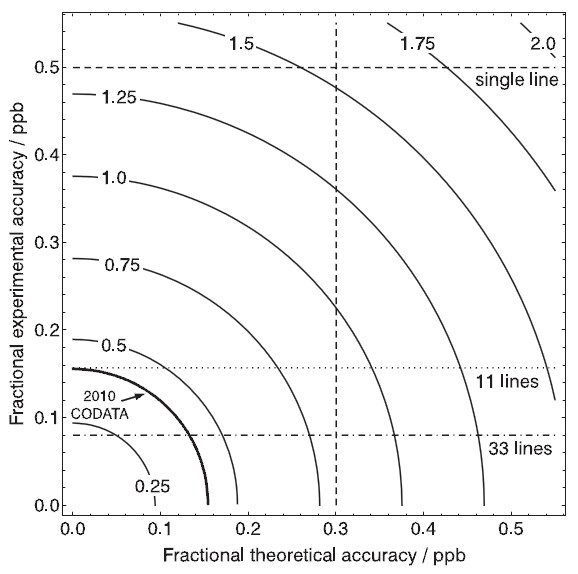 Detuning from rovib. freq [MHz]
Projected accuracy mp /me:
0.8 – 1 ppb (current QED calc.)*
0.3 – 0.5 ppb (QED calc. 3× better)

*V.I. Korobov
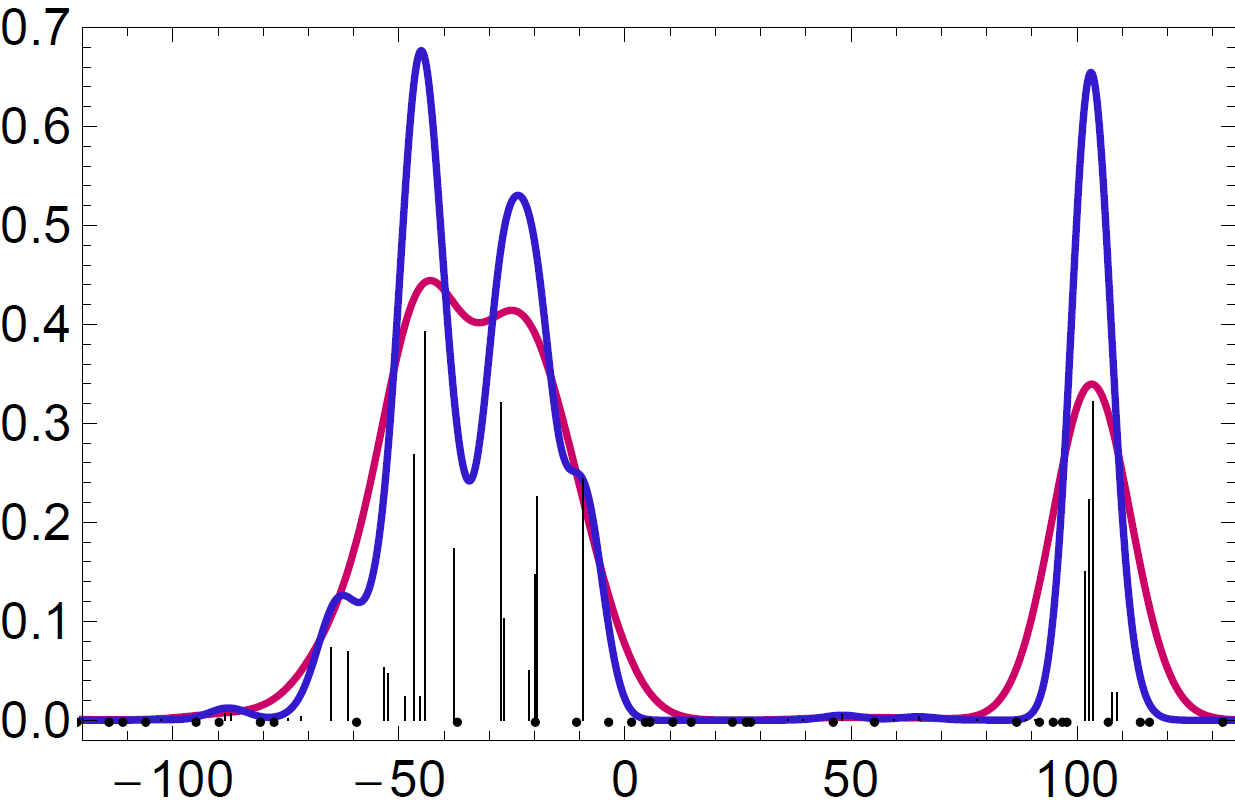 REMPD spectrum @ 5 mK
REMPD spectrum @ 20 mK
HD+ infrared dynamic polarizability
HD+ : narrow (~10 Hz) optical lines, suited for Doppler-free spectroscopy in Lamb-Dicke trap (optical clock)
High accuracy HD+ spectroscopy possible (< 10-14) !
ac-Stark shift due to BBR: limiting systematic shift in optical clocks (10-17 to 10-15 level)*
HD+ ? (Rovibrational lines ‘embedded’ within 300 K BBR spectrum!)
Approach:
Use simple rovibrational wavefunctions to obtain oscillator strengths etc.
Infrared dynamic polarizability:	a(w)  arovib(w) + aelect(0)
* T. Rosenband, W.M. Itano, P.O. Schmidt, D.B. Hume, J.C.J. Koelemeij, J.C. Bergquist, D.J. Wineland,
Proc. EFTF 2006
Moss & Valenzano,	         Mol. Phys. 100, 1527 (2000)
Polarizability results
Good agreement with more accurate results (but published for discrete wavelengths and J = 0 only) by Hilico et al.
	(L. Hilico, N. Billy, B. Grémaud, D. Delande, J. Phys. B 34, 491, 2001)
( v , J )  =	(7,0)
	(1,0)
	(0,0)
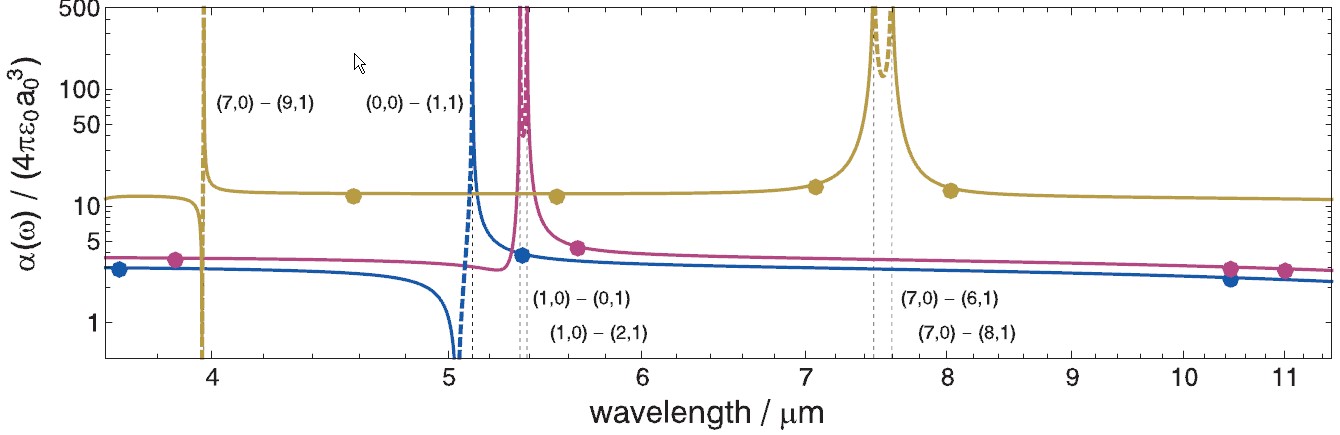 J.C.J. Koelemeij, Phys. Chem. Chem. Phys. 13, 18844 (2011)
AC-Stark shift due to BBR (300 K)
Limiting systematic in optical clocks (10-15 – 10-17 level)
Optical transitions in HD+ : partial cancellation of electronic and rovibrational contributions to BBR shift
Conclusion: BBR shift to rovibrational lines no limitation  for spectroscopy at 10-16 level
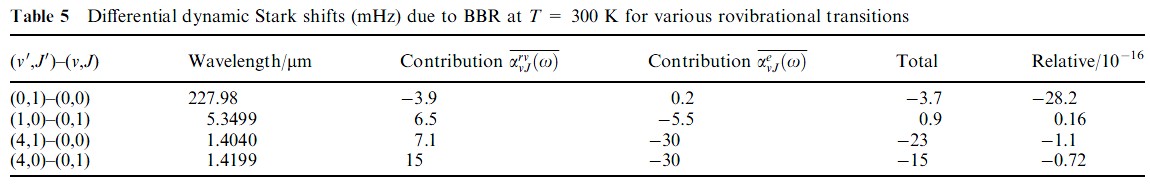 Stefan-Boltzmann sT 4 scaling of BBR field intensity: 
	if T known within (300 ± 15) K, then 2 × 10-17 accuracy possible(!)
Shift due to ion trap field may be determined within ~ 5 × 10-17
Shift due to cooling laser and probe lasers?
Time (in)dependence of mp/me
Cold neutral molecules
Paul Jansen
Adrian de Nijs
Marina Quintero
Wim Ubachs
Rick Bethlem
CO a3Π
Three fine structure  rotational ladders
Lambda doubling
Ladders shift differently when μ varies
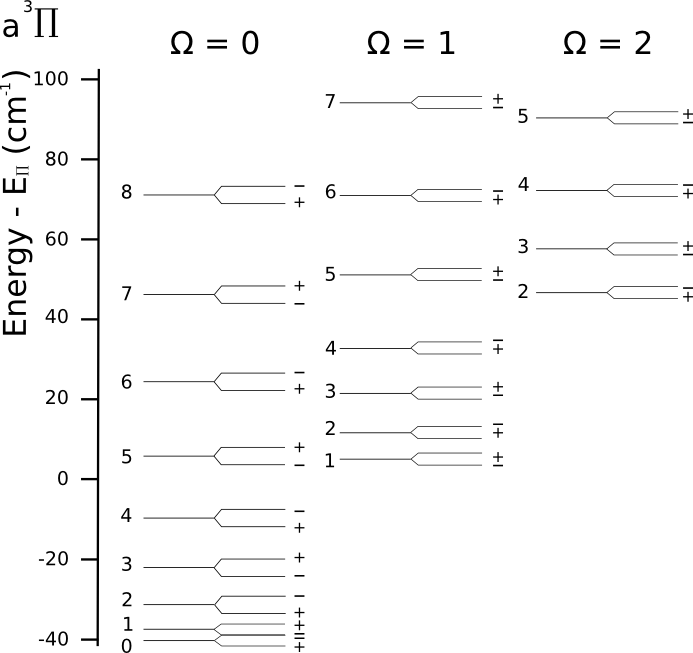 52
CO a3Π
Three fine structure rotational ladders
Lambda doubling
Ladders shift differently when μ varies
Near degeneracy
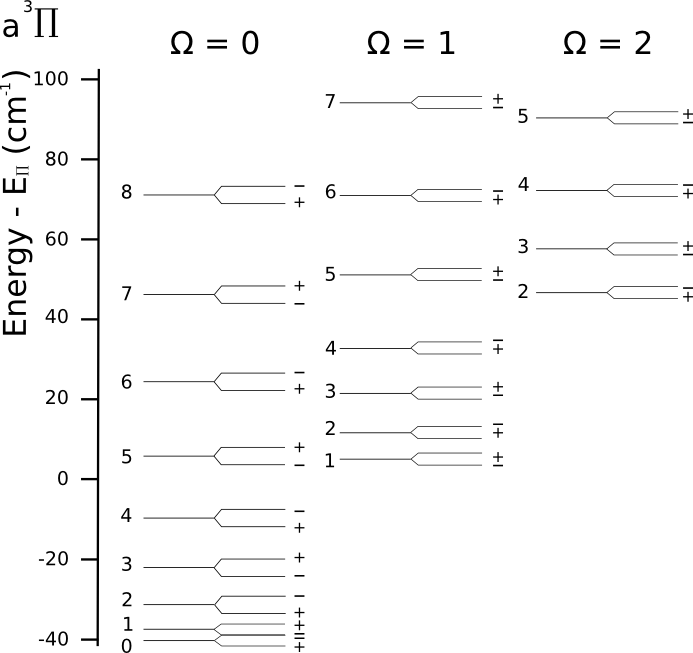 53
CO a3Π
12C16O: Kμ= -334
13C16O: Kμ= 126
Measure both: combined sensitivity ~500
D J = 2: two-photon transition
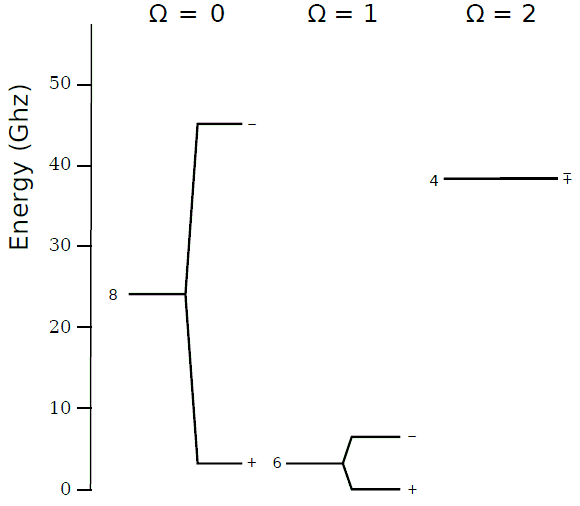 54
CO a3Π
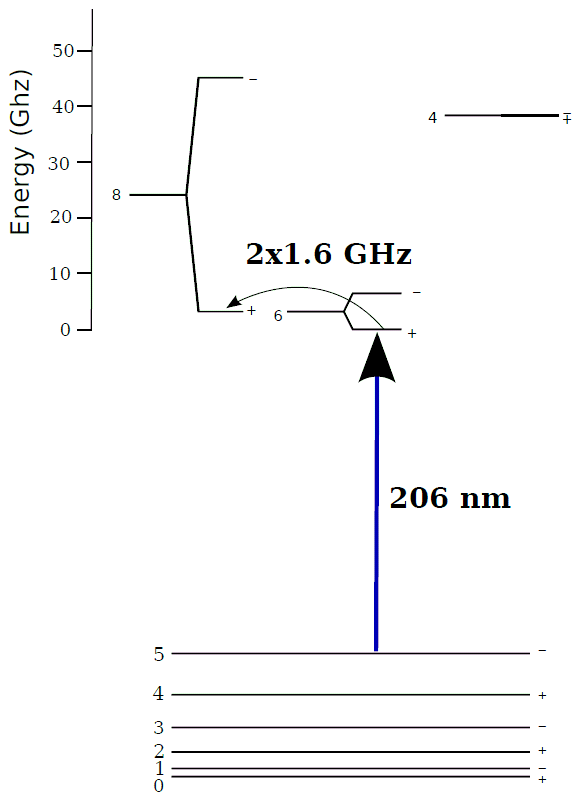 206 nm to excited metastable state
MW transition 
Detection: state-selective deflection using E-field
55
Measurement system
CO molecular beam
206 nm laser
MW cavities for Ramsey  spectroscopy
Deflection field
MCP + phosphor screen + camera
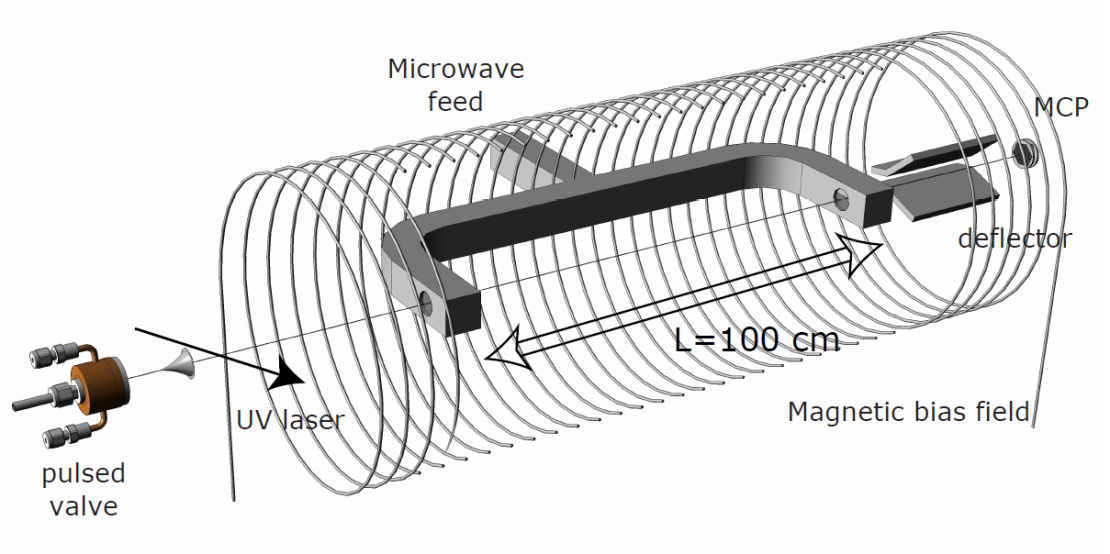 A.J. de Nijs, E.J. Salumbides, K.S.E. Eikema, W. Ubachs, H.L. Bethlem, Phys. Rev. A 84, 052509 (2011)
56
Other searches for m variation…
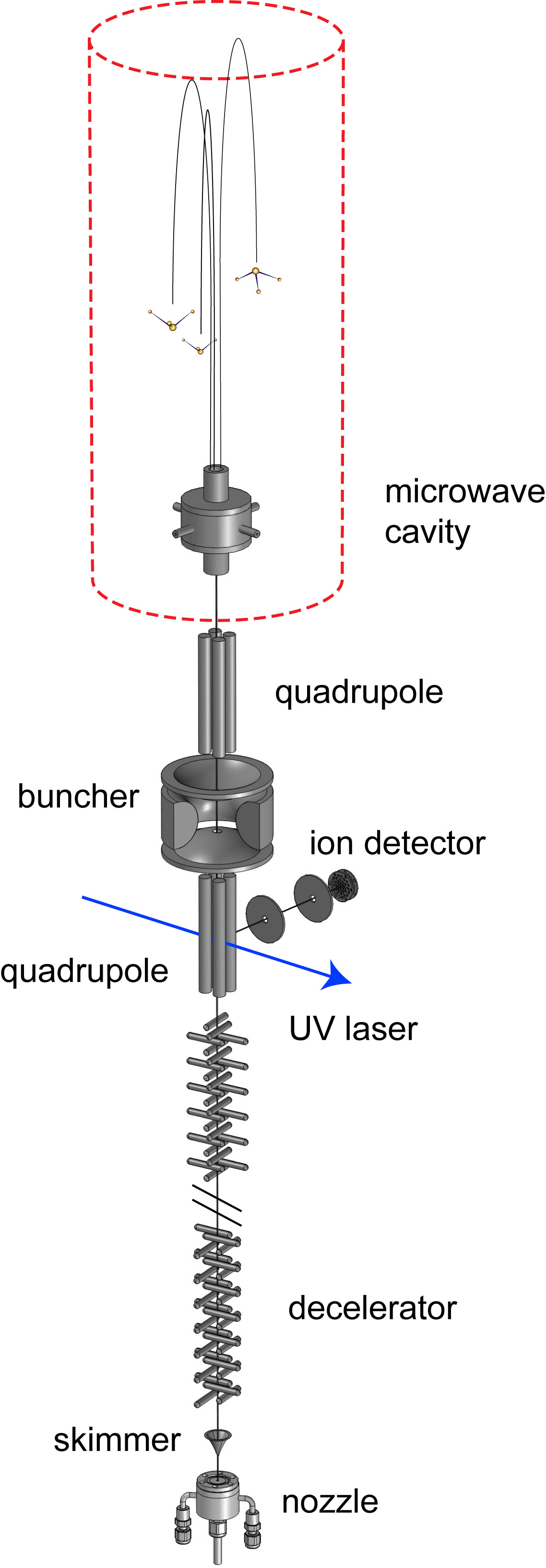 Ammonia fountain 	      	  ‘umbrella’ inversion frequency 22.6 GHz;          Kμ= –4.2 
CH3CO (methanol)
Near-degeneracies, large Kμ coefficients…
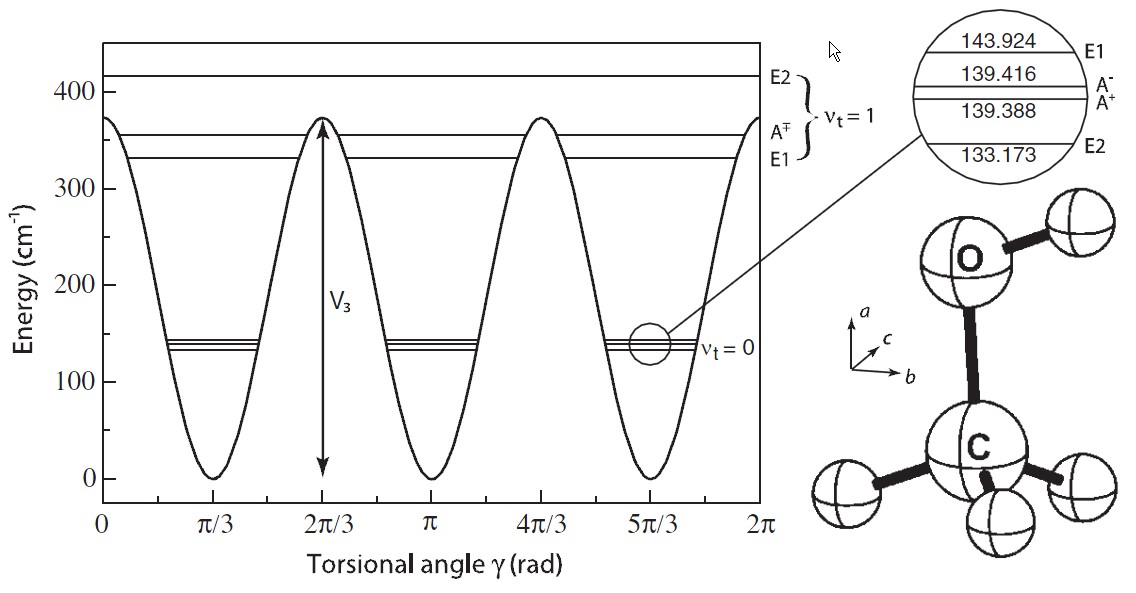 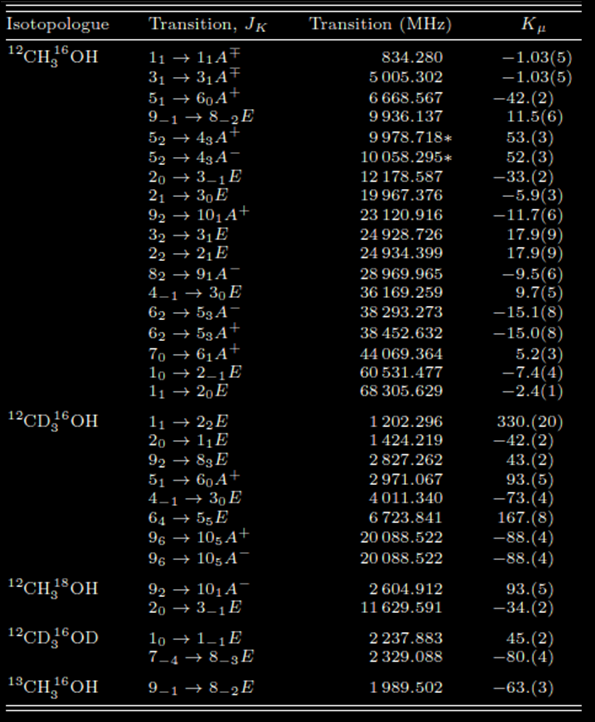 in space
in the lab
Jansen et al. PRL 106, 100801 (2011).
Summary
Measured 2 3S1 – 2 1S0 at 1557 nm in 3He/ 4He  with 9 ppt accuracy
New determination 3He nuclear rms radius

Determination ionization potential of (1s)2 helium ground state with   1 ppb accuracy through XUV comb spectroscopy


High-accuracy determination of rotational energies J = 1 – 16 of              X H2 ground state

Progress towards precision spectroscopy of cold HD+ and CO


Tests of time-(in)dependence of mp /me using H2, HD, CH3OH
R. van Rooij et al., Science 333 196 (2011).
D. Kandula et al., Phys. Rev. Lett. 105, 063001 (2010)
T.J. Pinkert et al., Opt. Lett. 36, 2026 (2011) 
D. Kandula et al., to appear in Phys. Rev. A
E.J. Salumbides et al., Phys. Rev. Lett. 107, 043005 (2011)
J.C.J. Koelemeij, Phys. Chem. Chem. Phys. 13, 18844 (2011)
J.C.J. Koelemeij et al., to appear in Appl. Phys. B. 
A.J. de Nijs et al., Phys. Rev. A 84, 052509 (2011)
F. van Weerdenburg et al., Phys. Rev. Lett. 106 180802 (2011)
P. Jansen et al., Phys. Rev. Lett. 106, 100801 (2011)
P. Jansen et al., to appear in Phys. Rev. A
Thank you!